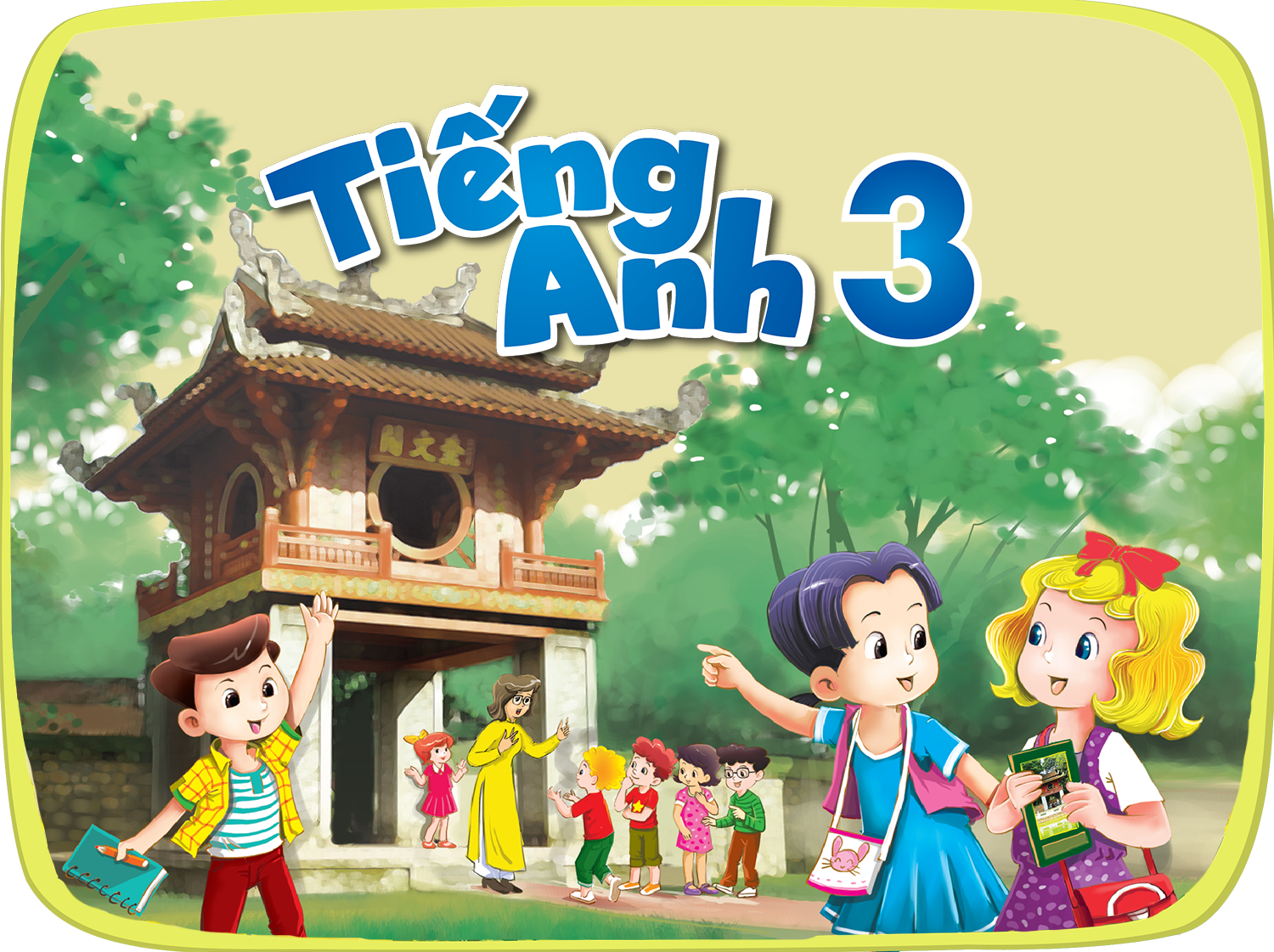 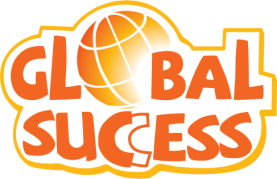 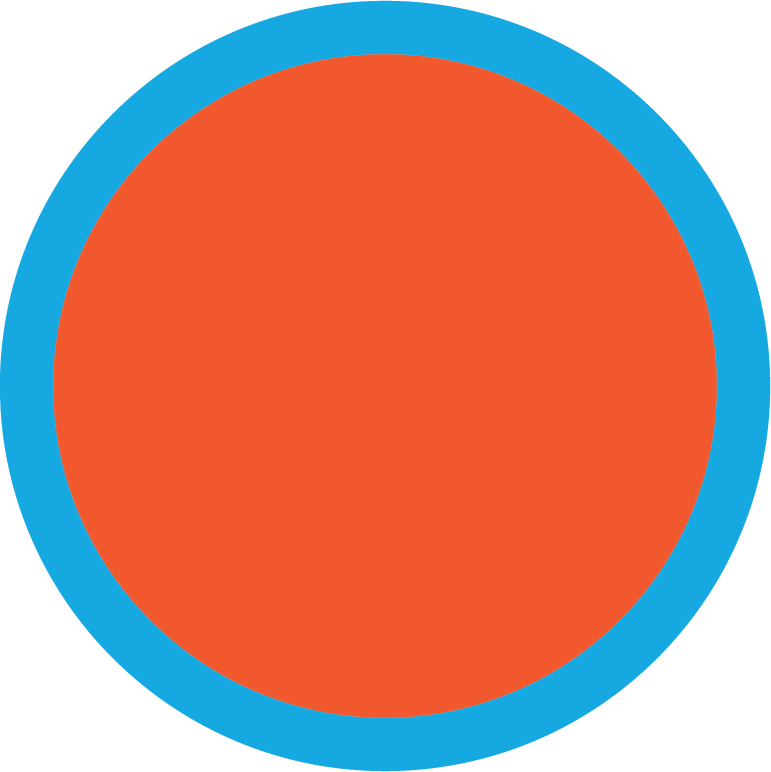 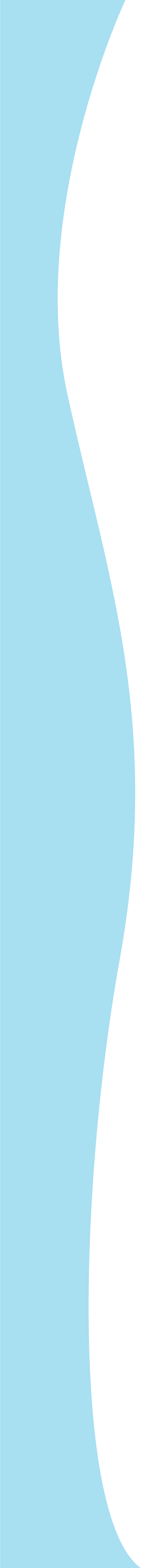 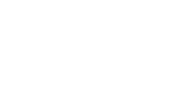 At the zoo
20
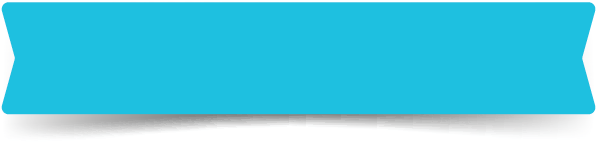 LESSON 1
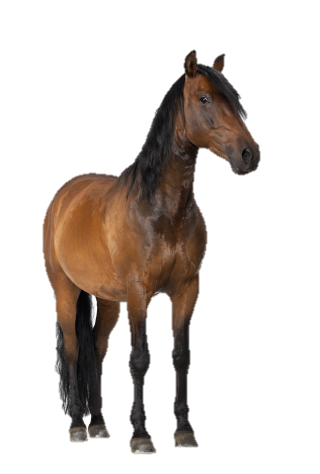 Period 2
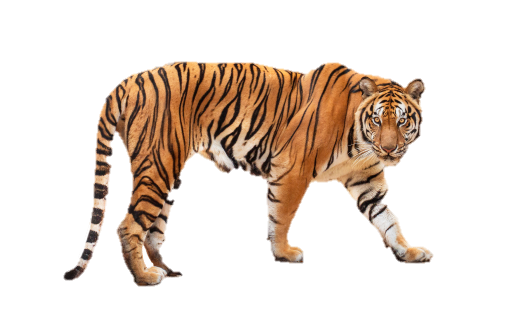 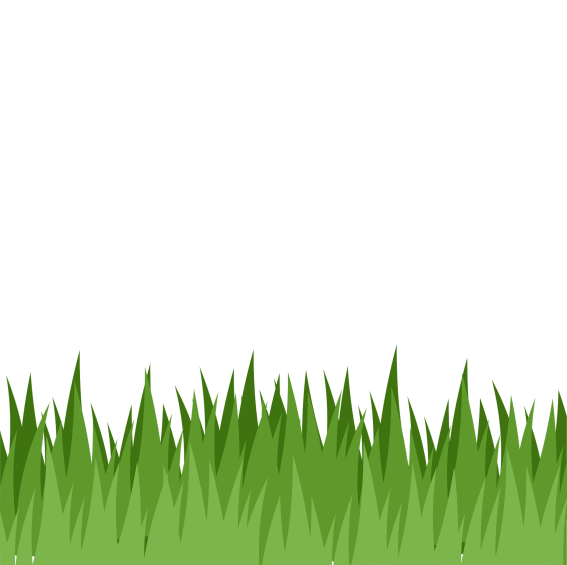 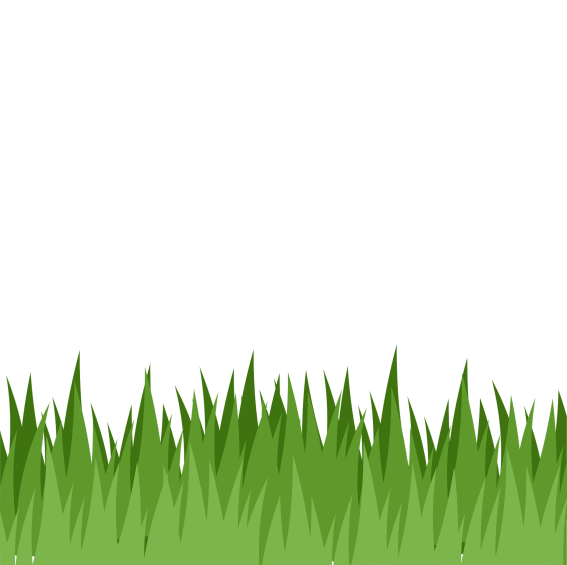 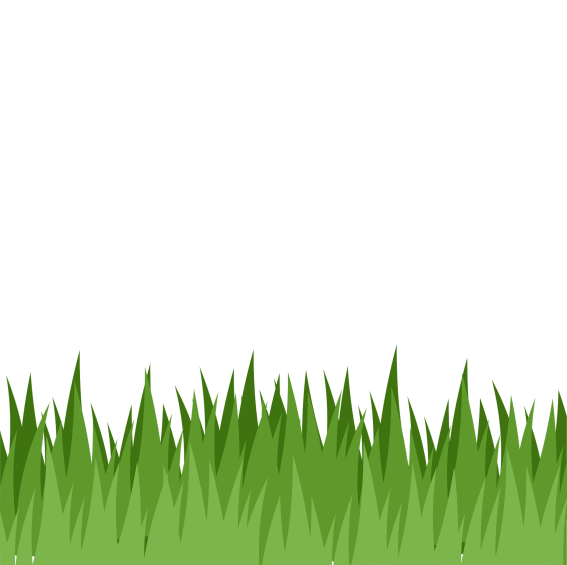 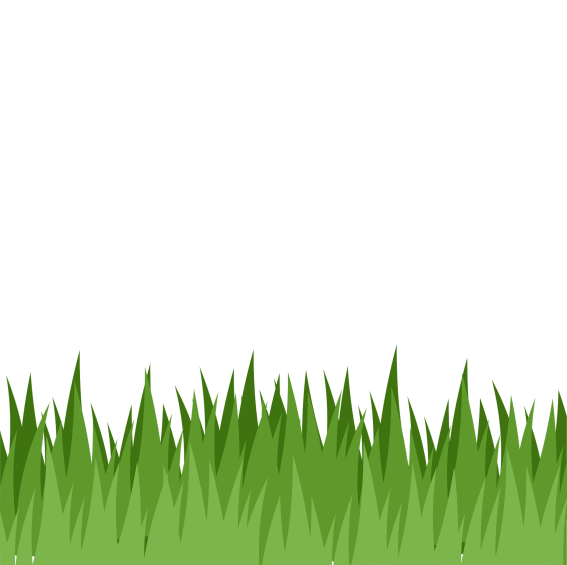 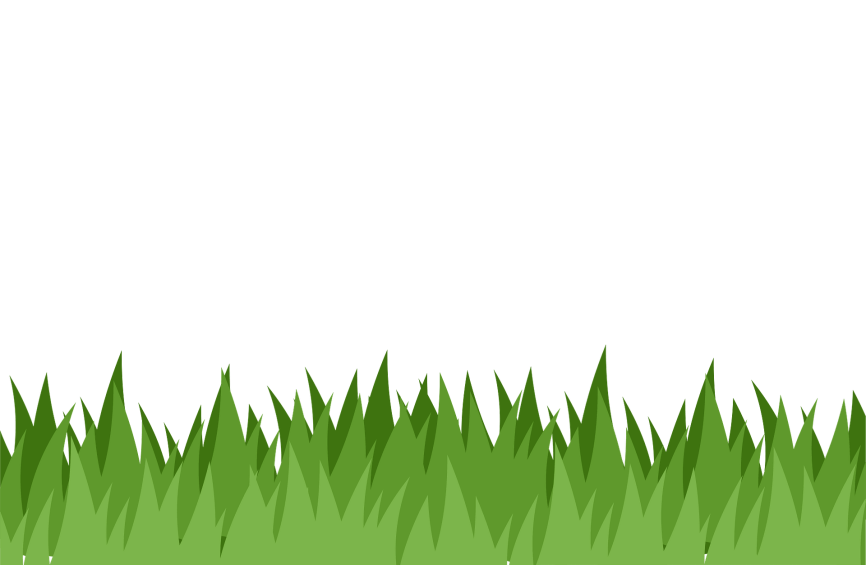 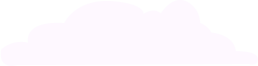 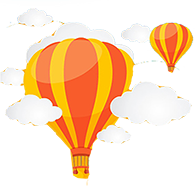 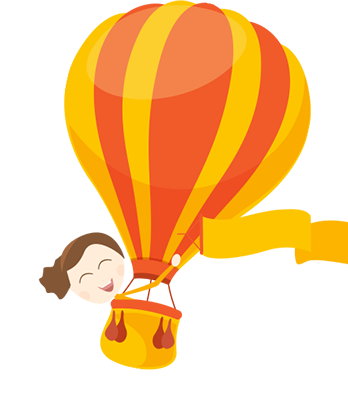 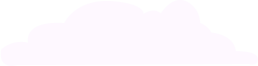 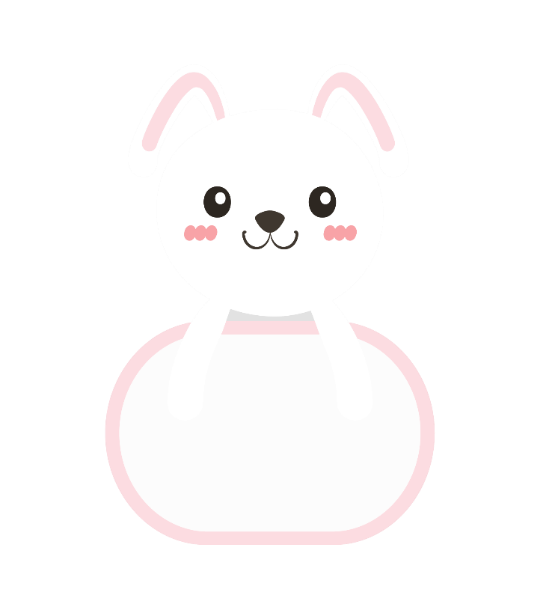 1
Warm-up and review
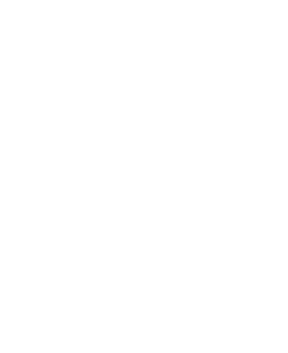 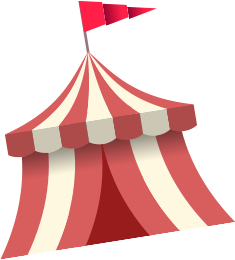 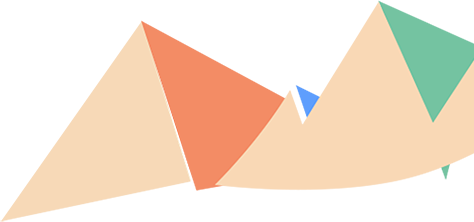 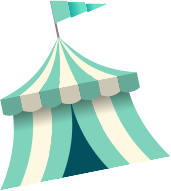 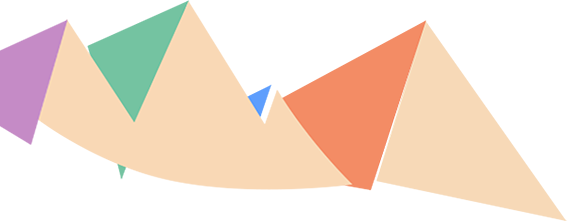 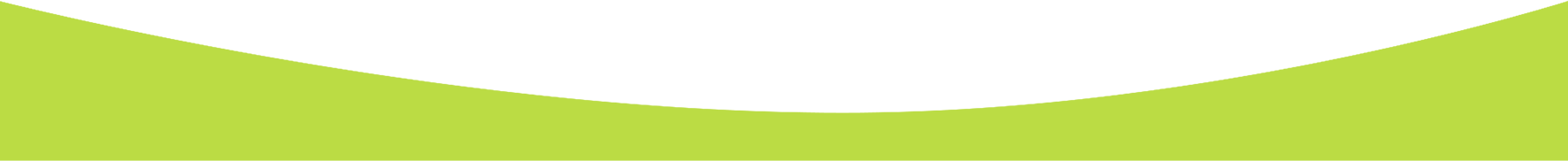 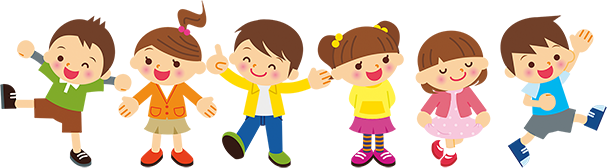 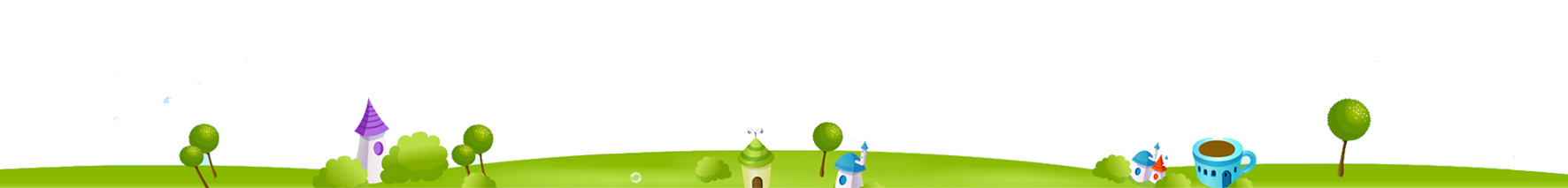 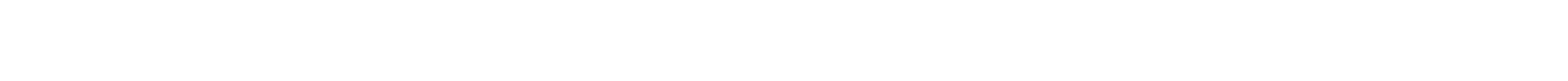 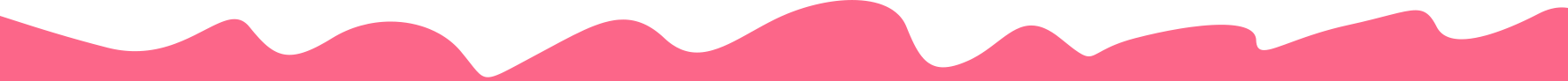 d
j
Excellent!
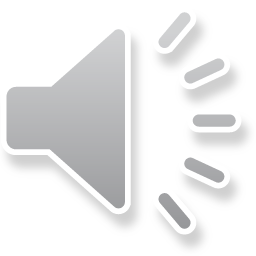 tiger
lion
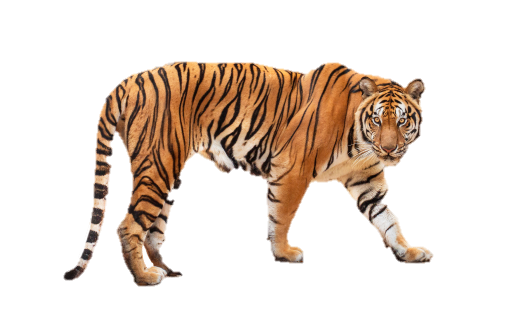 a ___________
[Speaker Notes: Game: Choose the correct word.
- Ask pupils to look at the picture, then choose the correct name of the animals.
- Write the answer on their mini board.]
Excellent!
parrot
monkey
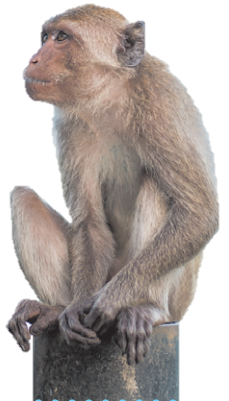 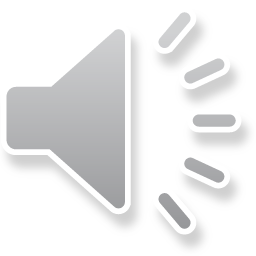 a ___________
Excellent!
panda
peacock
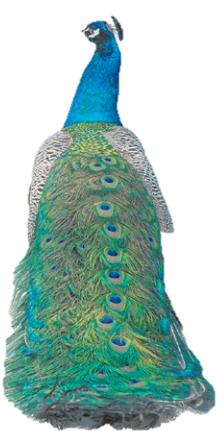 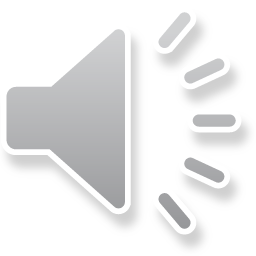 a ____________
Excellent!
horse
chicken
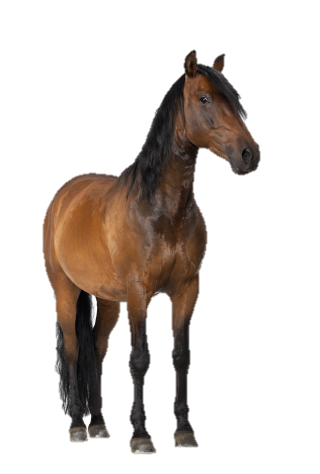 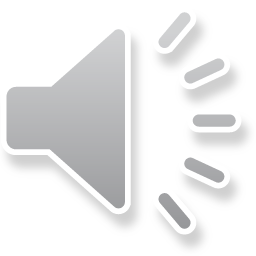 a ___________
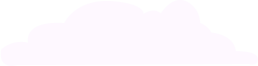 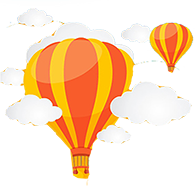 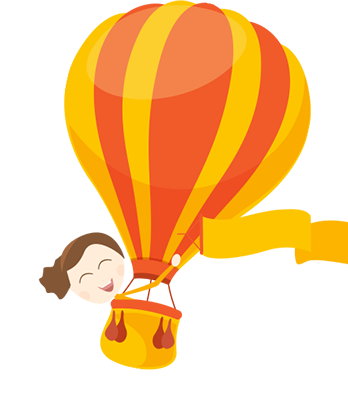 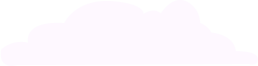 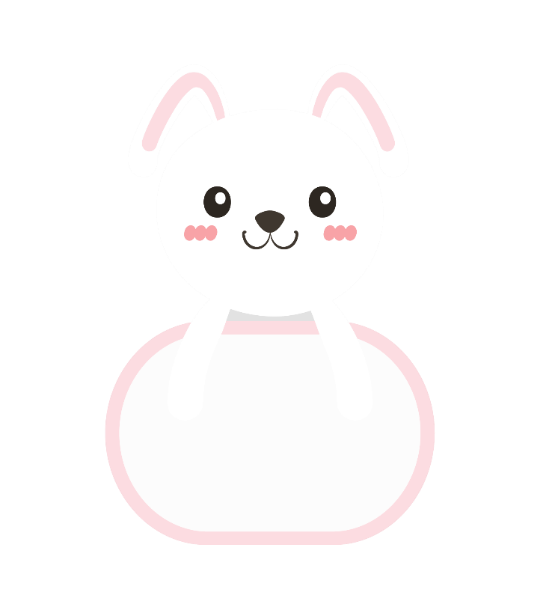 2
Listen and number.
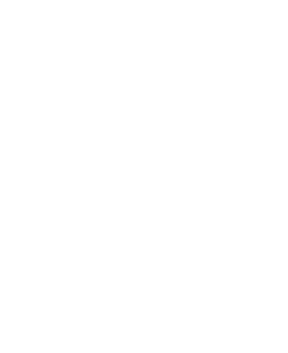 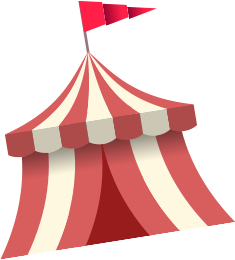 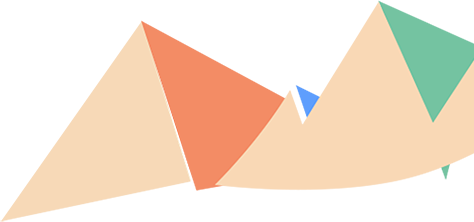 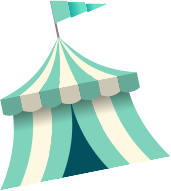 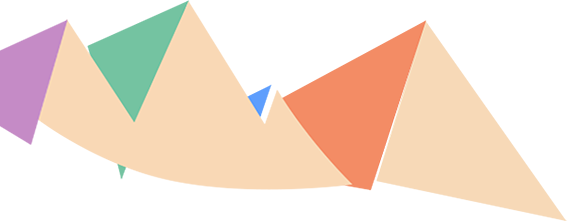 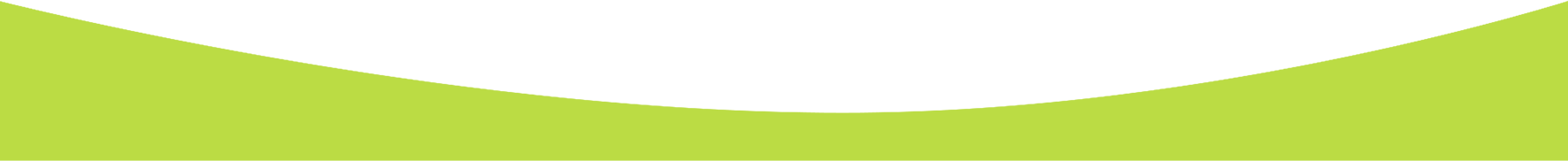 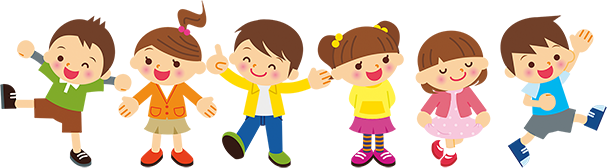 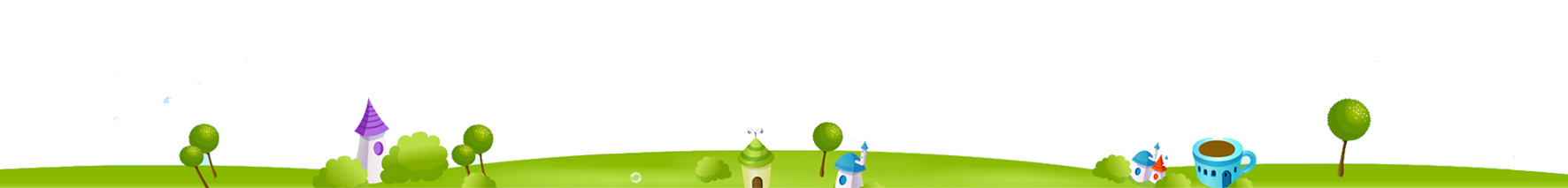 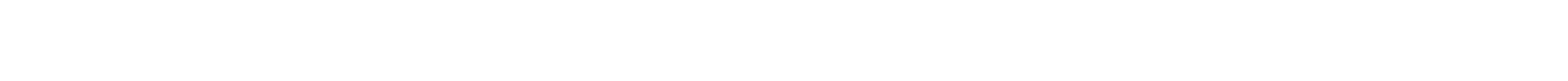 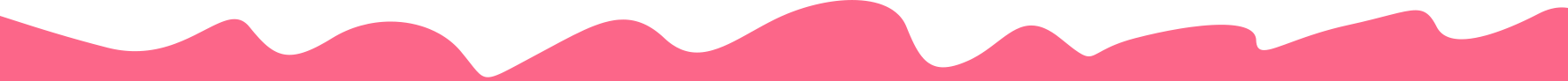 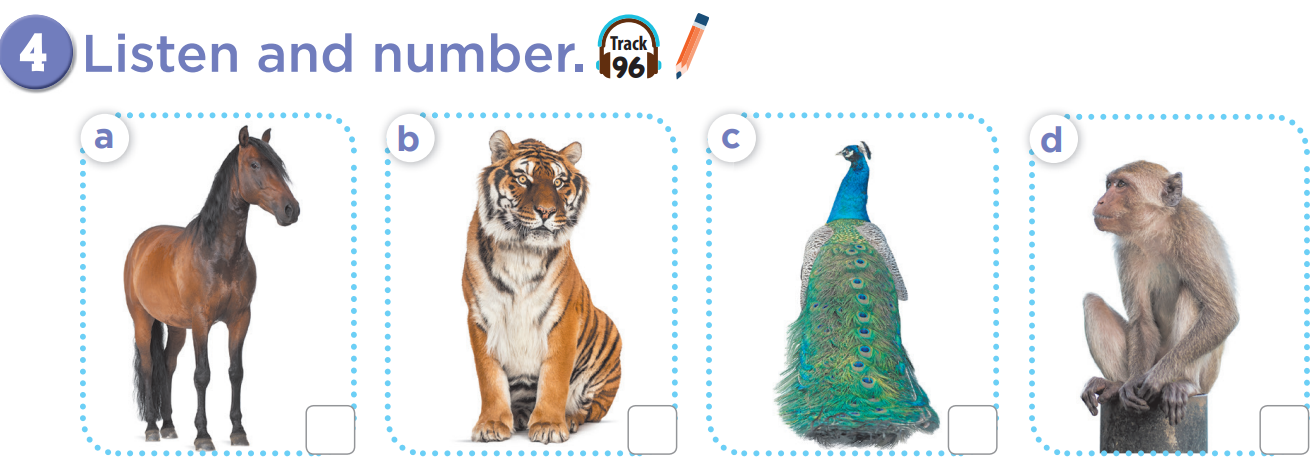 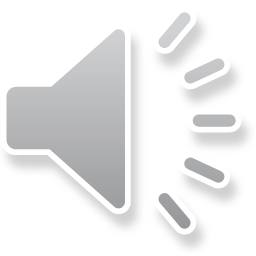 [Speaker Notes: Key: 1. d 2. a 3. b 4. c]
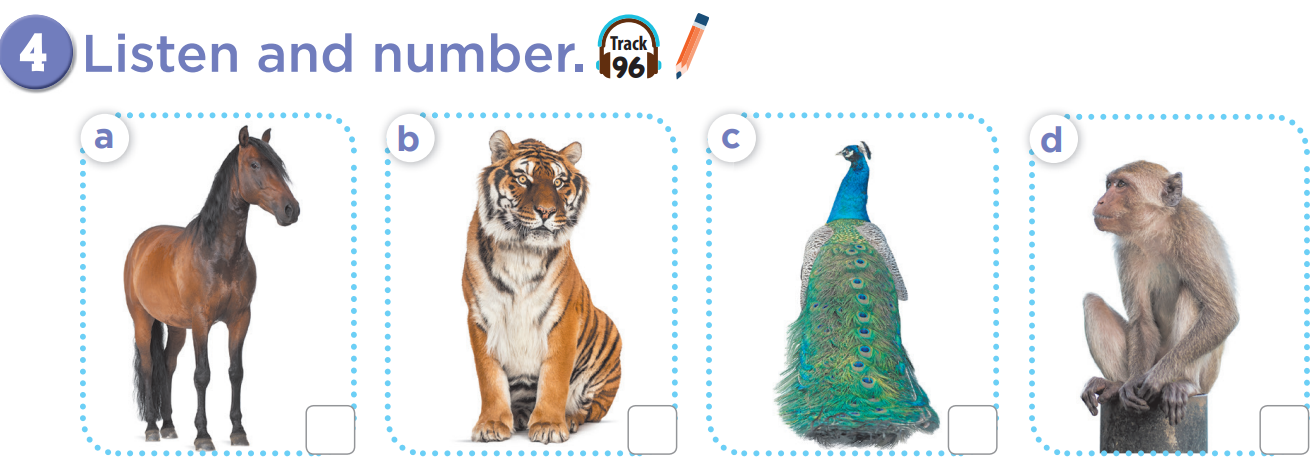 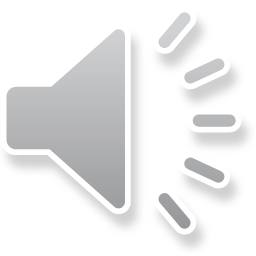 2
4
3
1
[Speaker Notes: Key: 1. d 2. a 3. b 4. c]
Listen and write
2
1
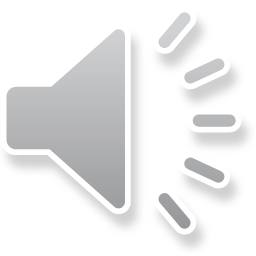 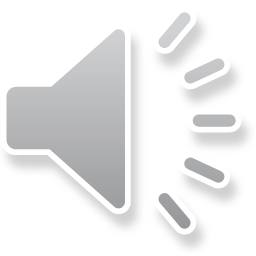 4
3
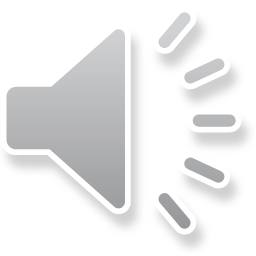 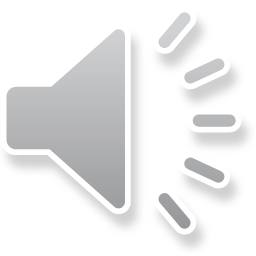 [Speaker Notes: Listen and write.
Ask pupils to listen carefully and write the correct name of animals on their mini board/notebook. This can be played in groups.]
Listen and write
horse
monkey
2
1
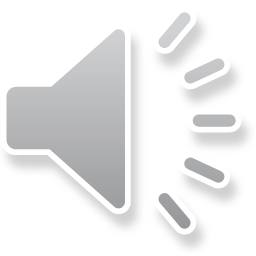 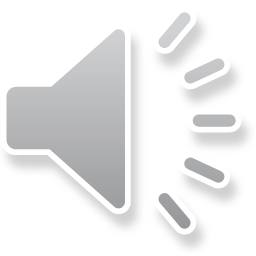 peacock
tiger
4
3
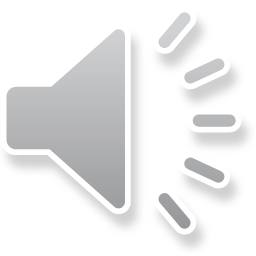 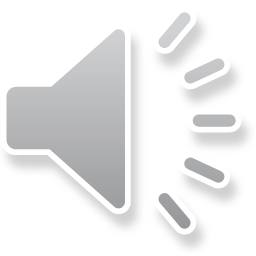 [Speaker Notes: Listen and write.
Ask pupils to listen carefully and write the correct name of animal.]
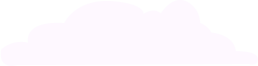 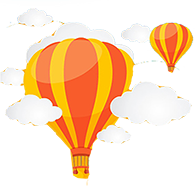 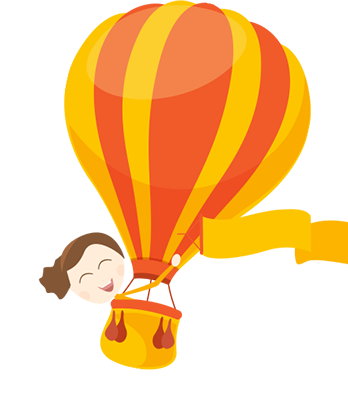 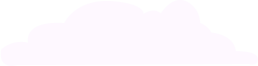 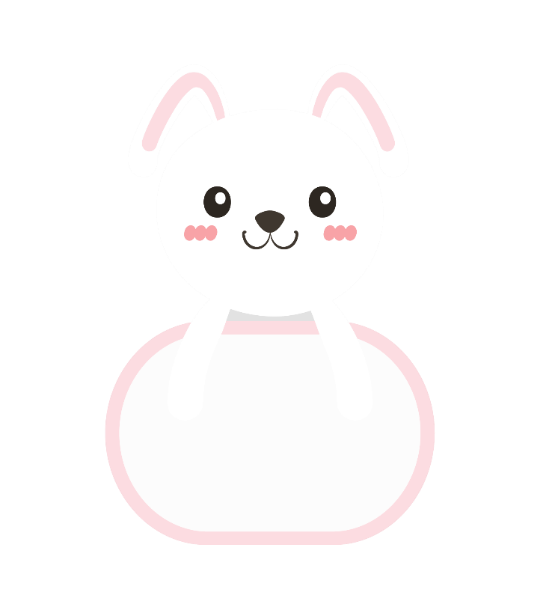 3
Look, complete and read.
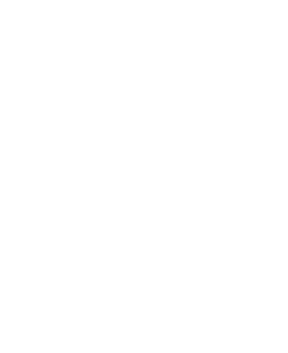 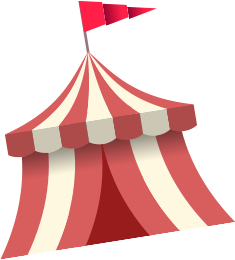 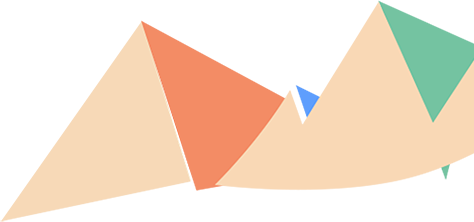 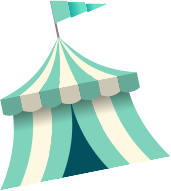 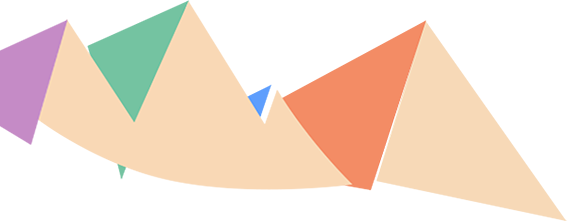 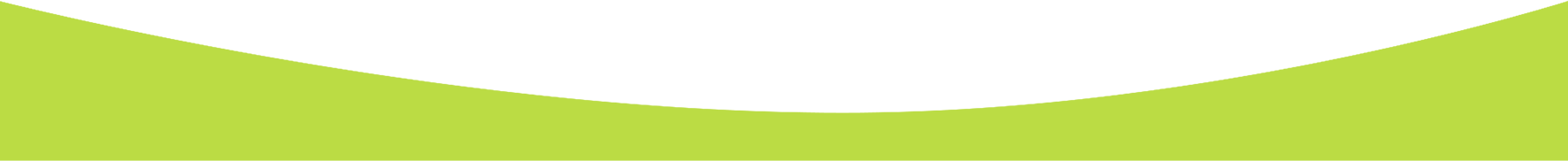 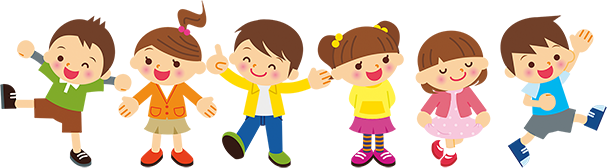 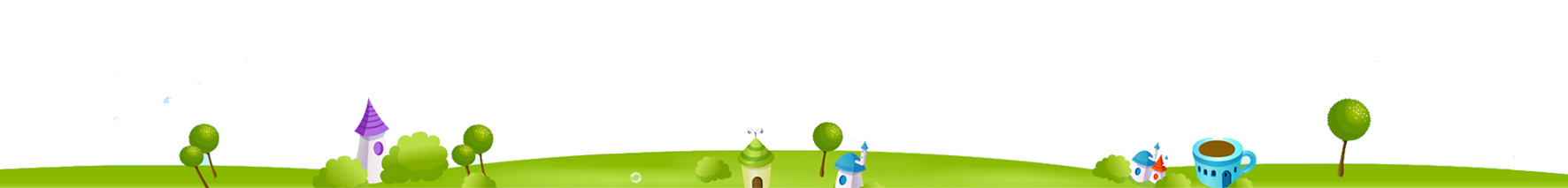 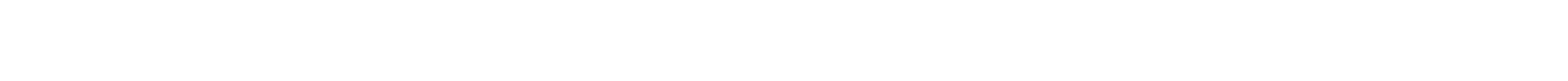 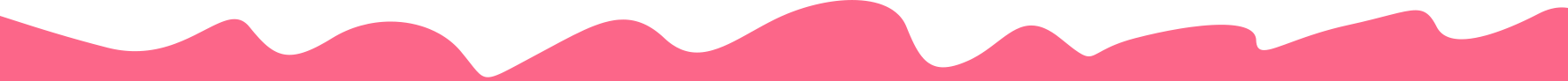 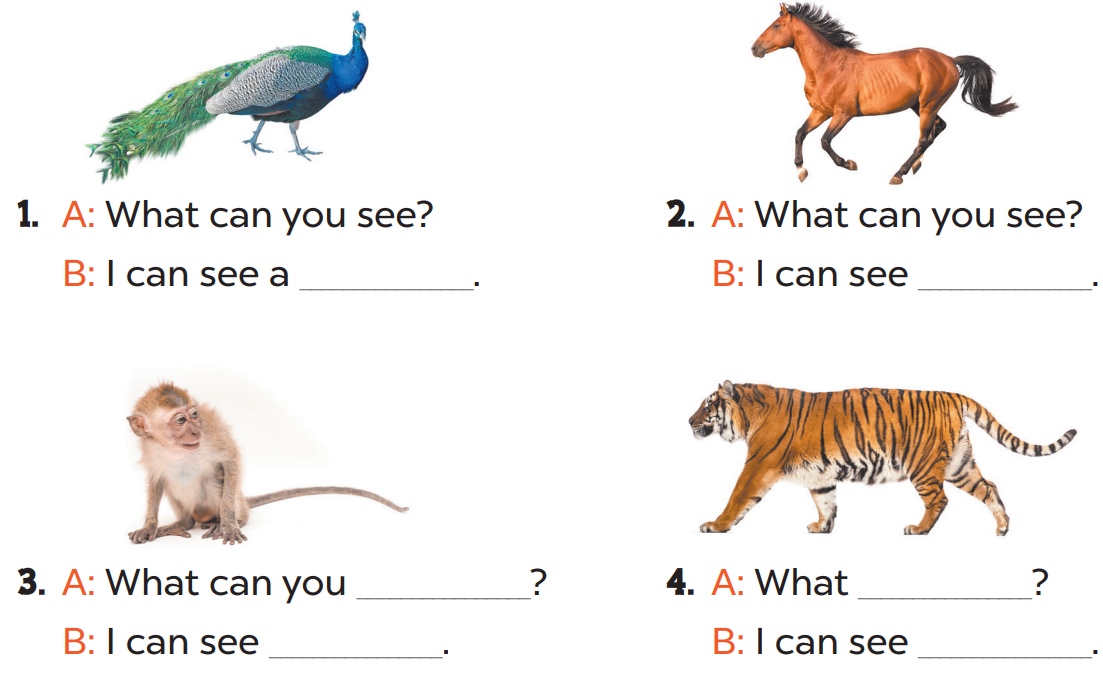 What can you see?
[Speaker Notes: Divide the class into 2-4 groups. Each group has a small board, look at the picture then write what they can see there. There’s some letters for them to unscramble. The fastest pupils to finish will get points for their group.]
e  o  p 
a  c  c  k
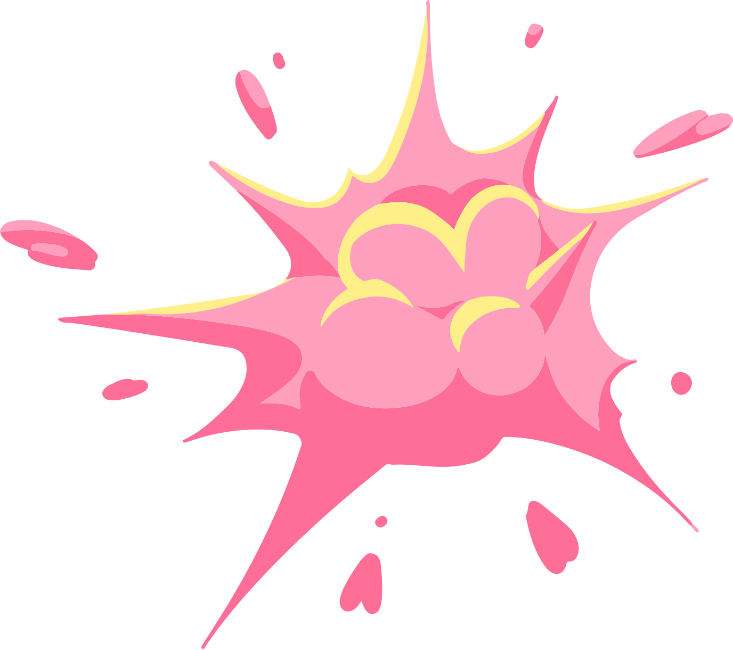 +3
+3
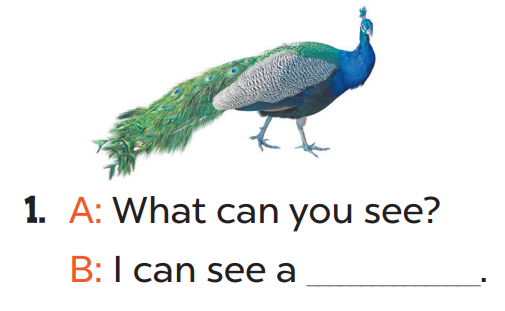 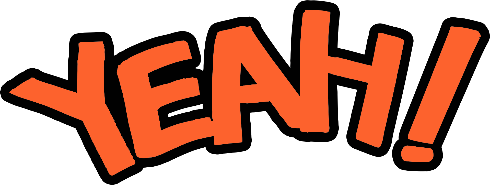 peacock
o  h  r
e  s
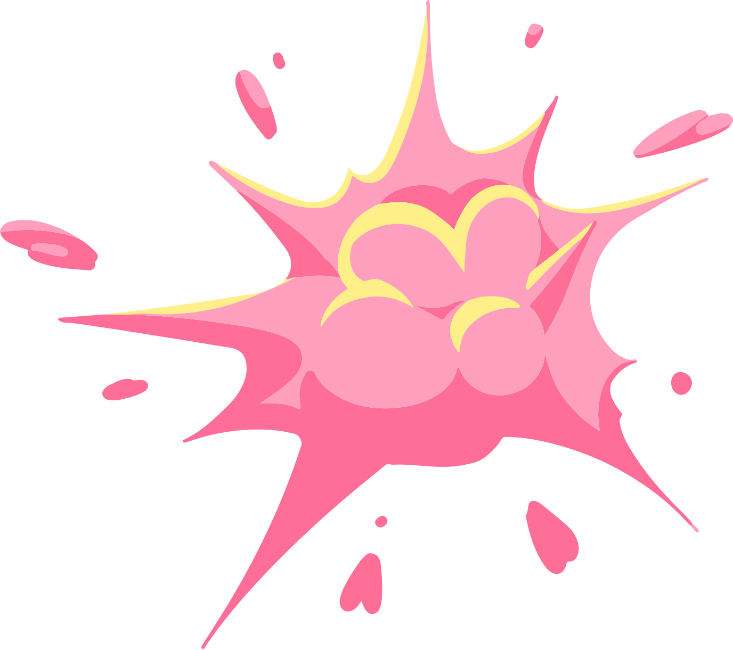 +3
+3
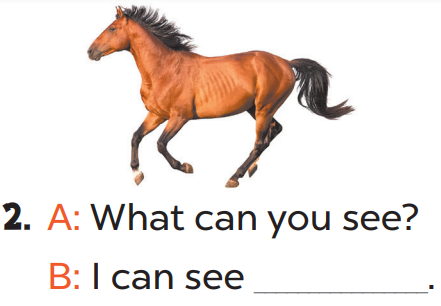 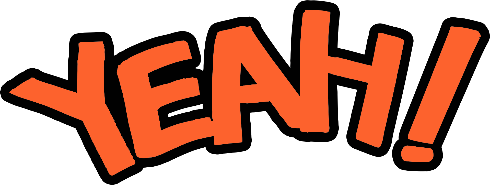 a horse
M k o y e n
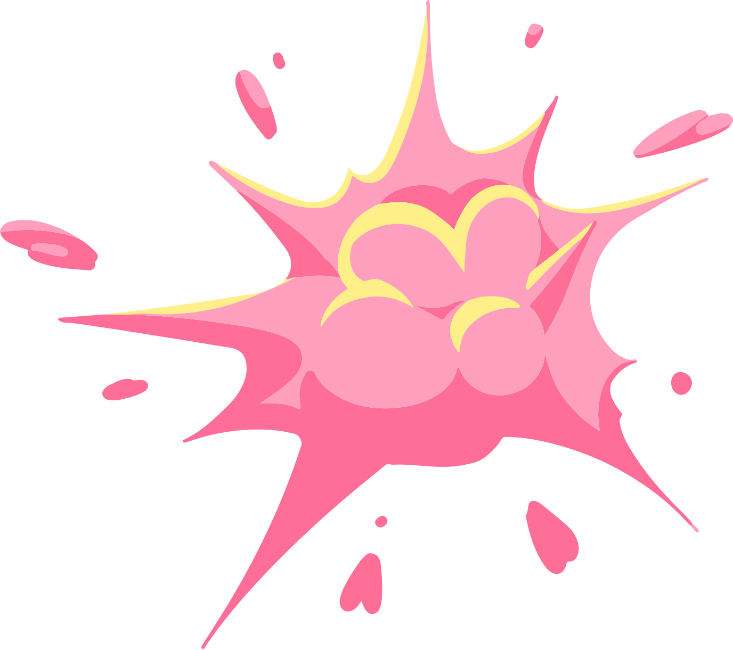 +2
+2
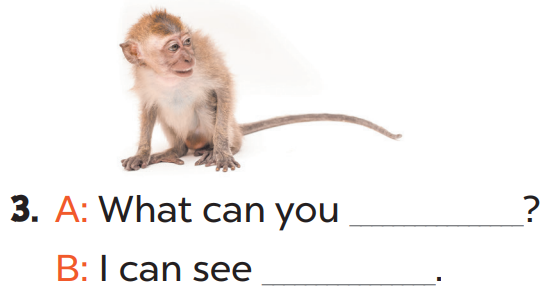 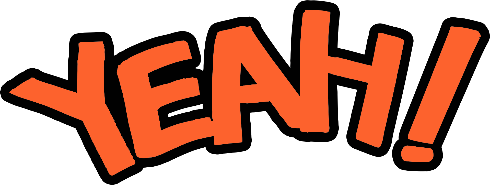 see
a monkey
o  h  r
e  s
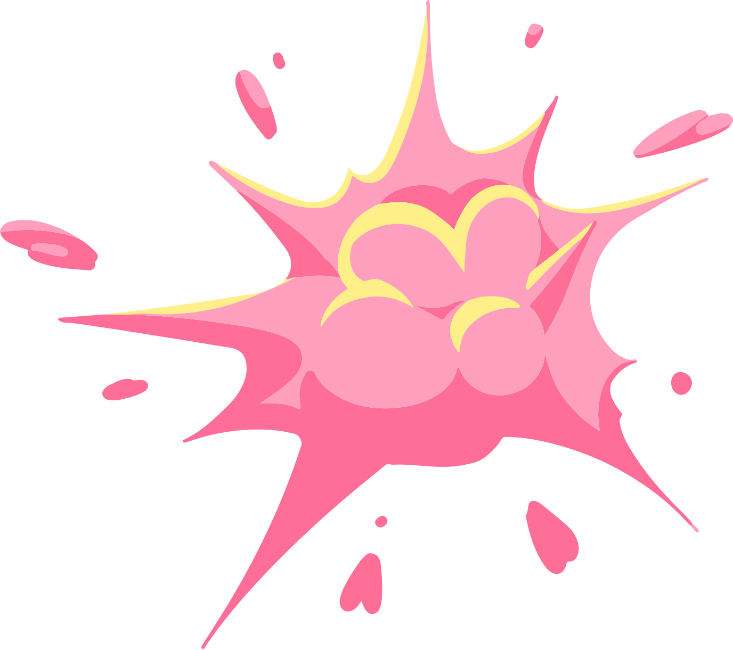 +2
+2
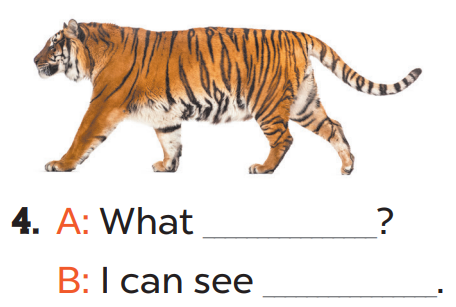 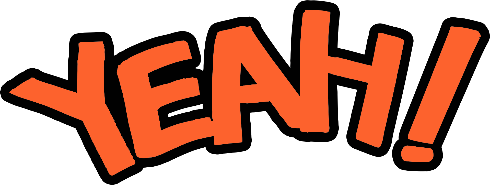 can you see
       a tiger
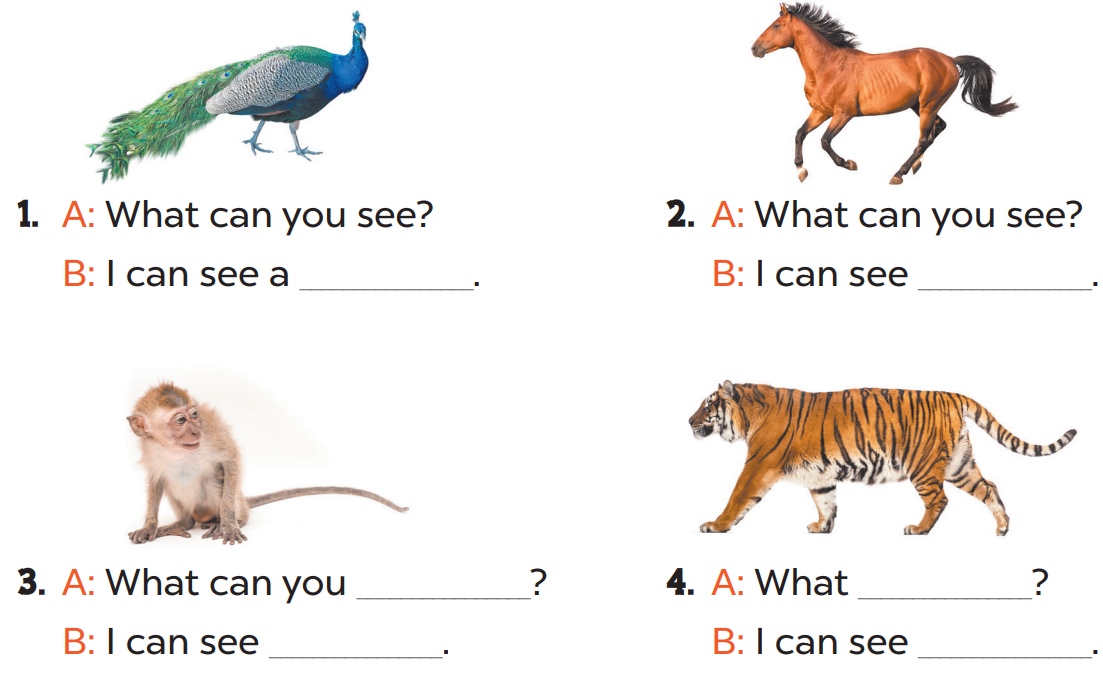 a horse
peacock
see
can you see?
a tiger
a monkey
[Speaker Notes: Key: 1. peacock 2. a horse 3. see; a monkey 4. can you see; a tiger]
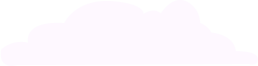 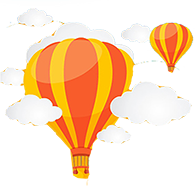 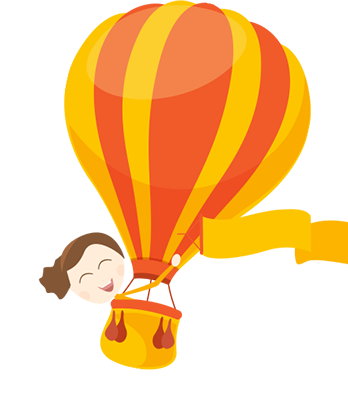 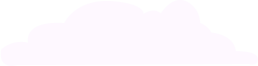 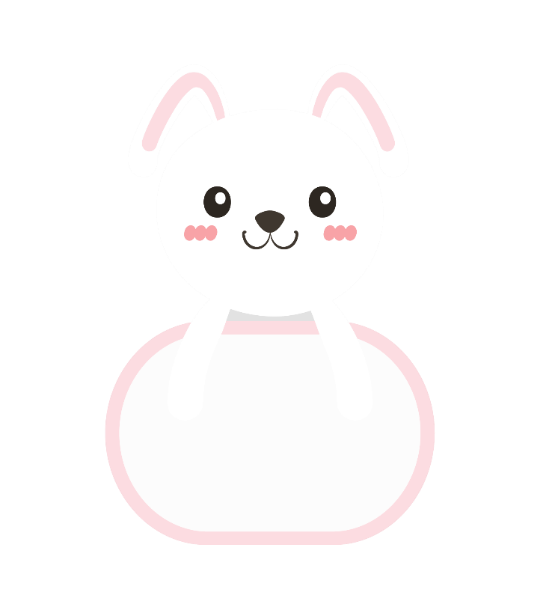 4
Let’s play.
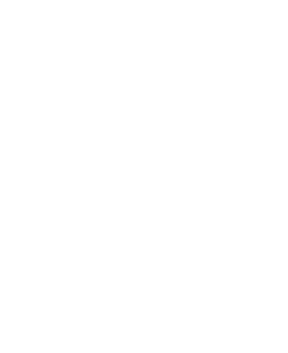 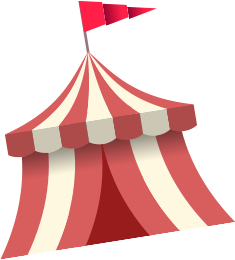 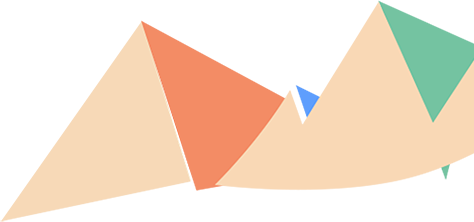 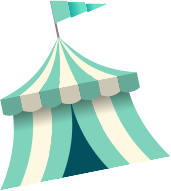 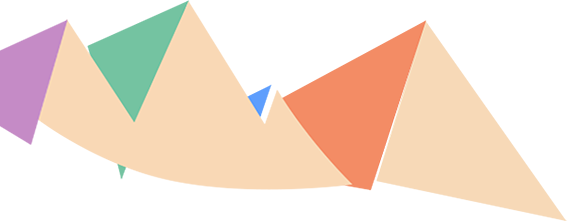 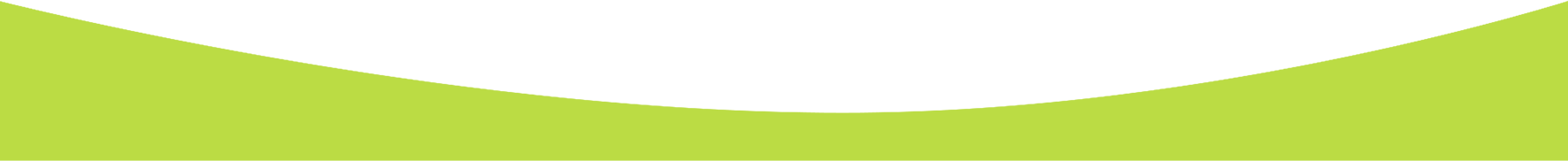 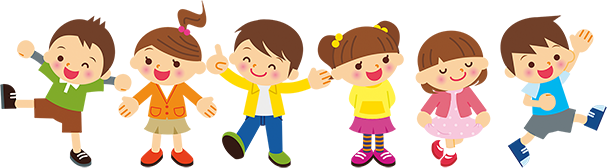 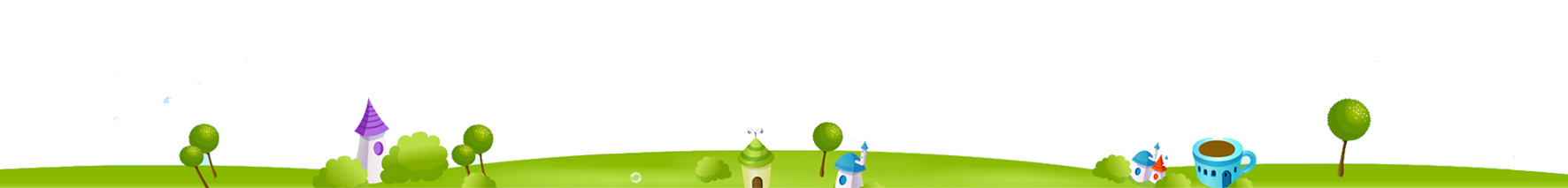 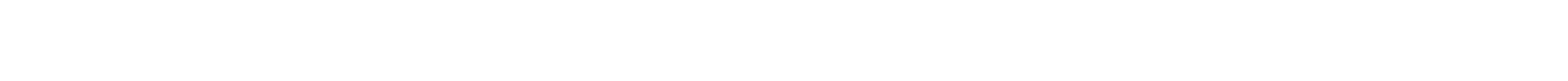 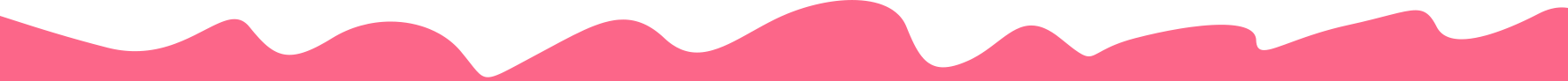 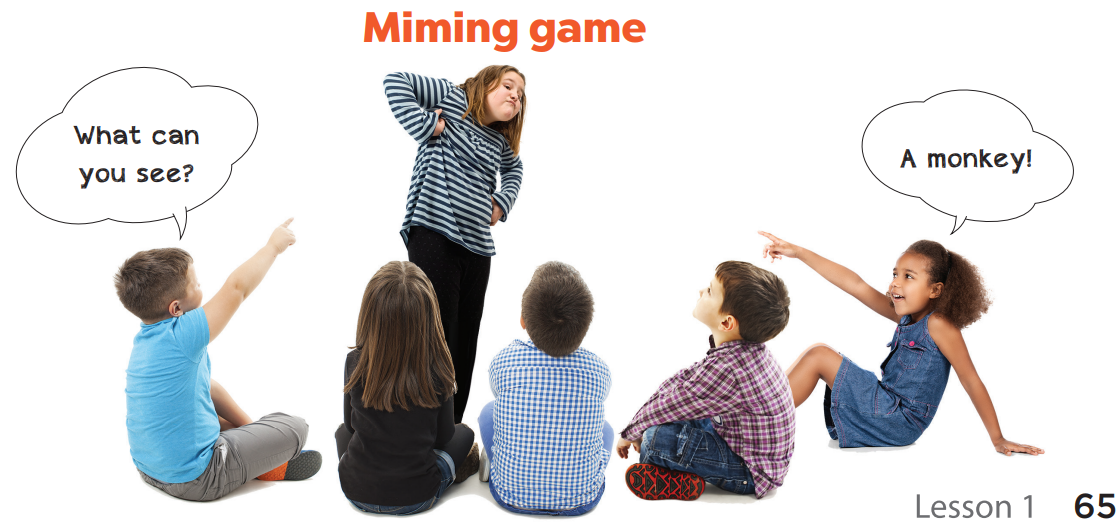 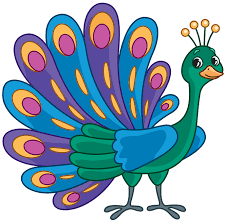 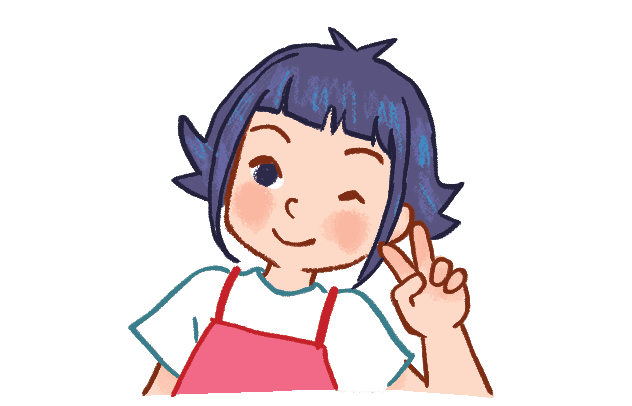 peacock
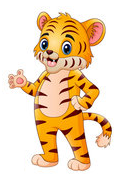 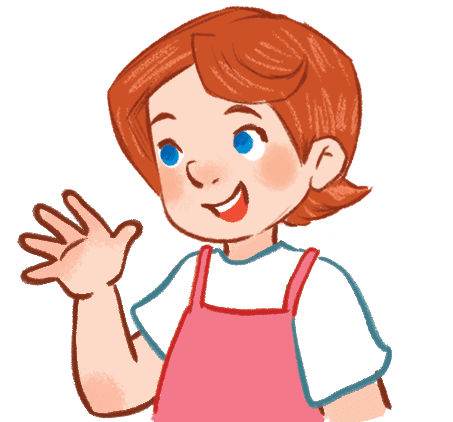 tiger
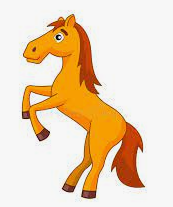 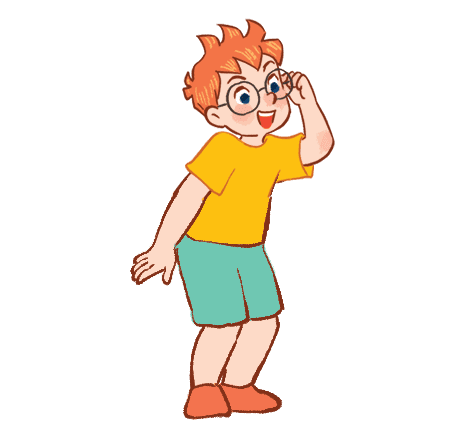 horse
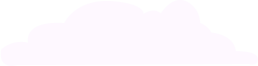 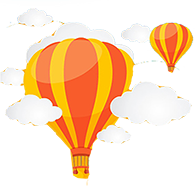 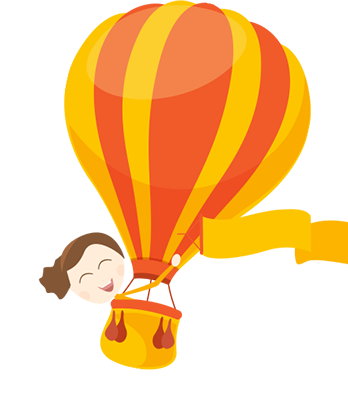 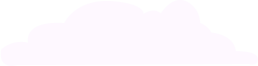 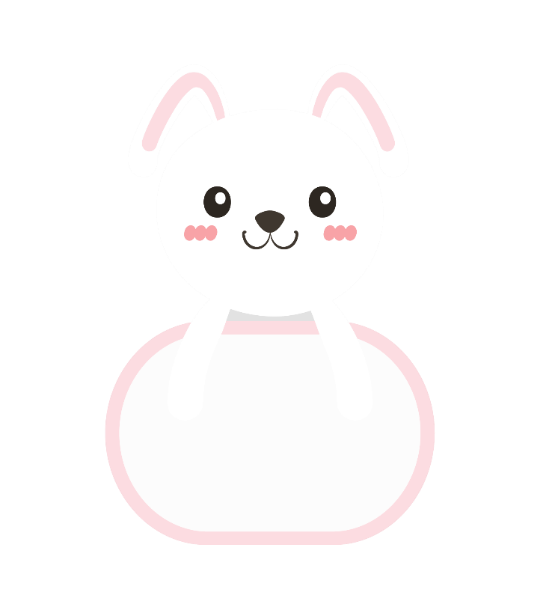 5
Fun corner 
and wrap-up
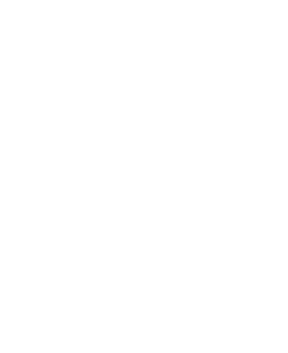 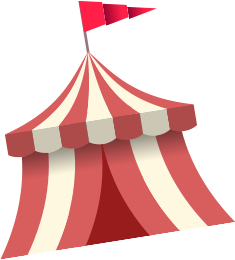 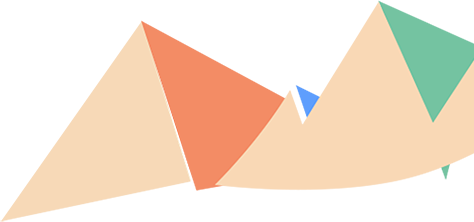 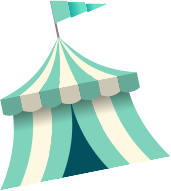 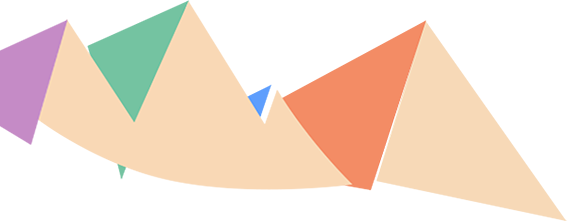 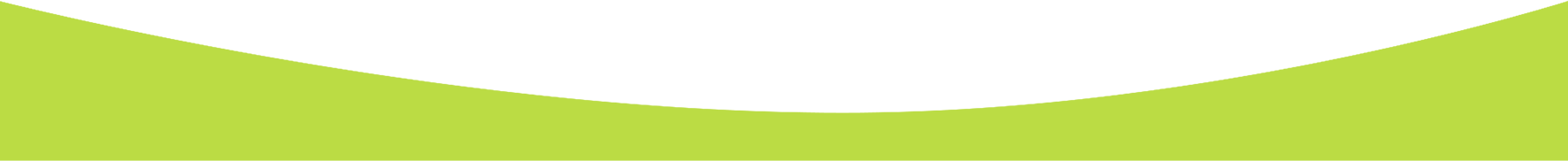 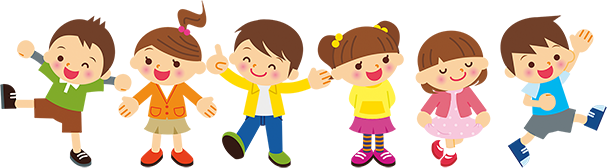 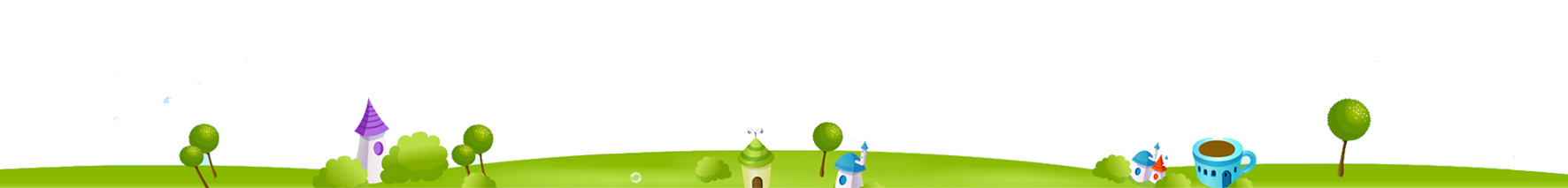 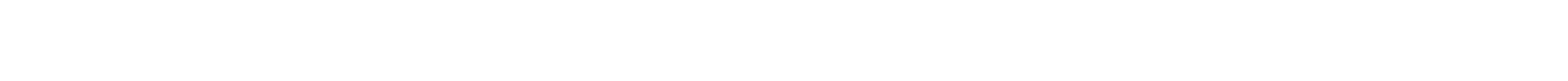 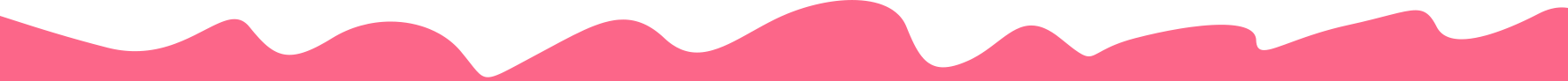 Tic tac toe
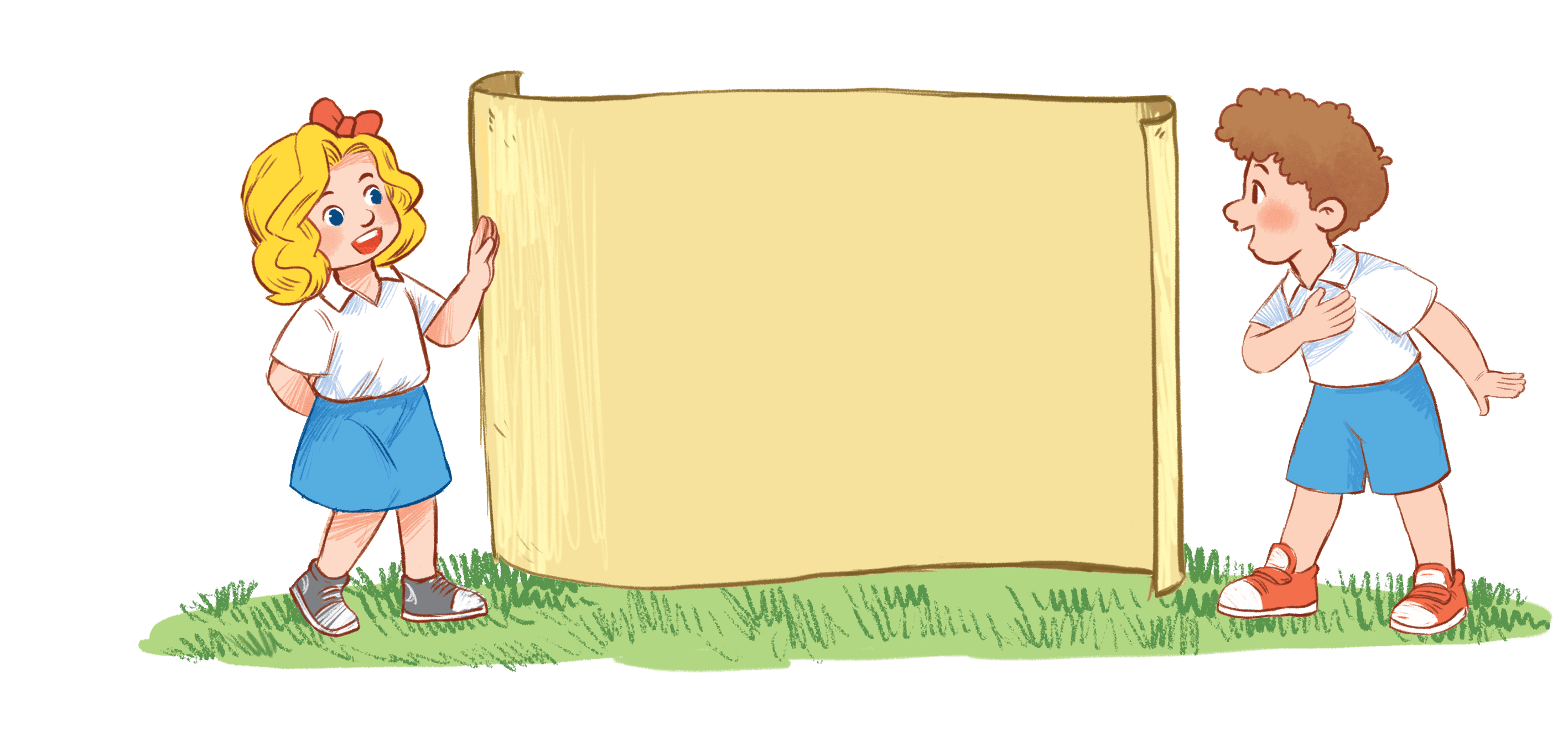 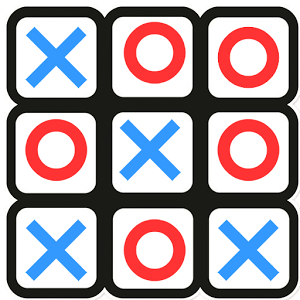 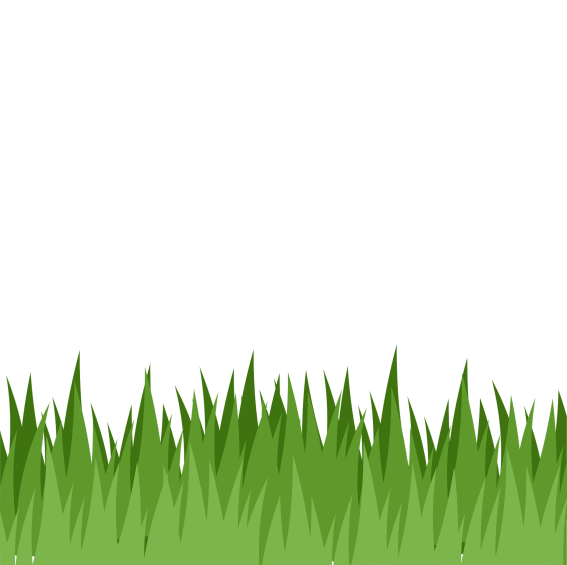 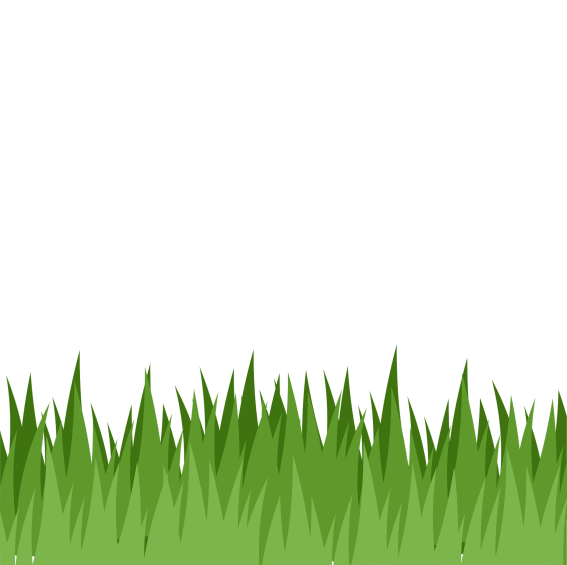 [Speaker Notes: Game: Tic tac toe
- Divide the class into 2 groups. (Group 1 is X, Group 2 is O.) 
Teacher uses flashcards to ask:
+ What can you see?
+ Pupils act out the animal on the card.
+ Make the sound of an animal.
- Pupils in each group have to listen to the question from the teacher, then answer/do correctly.
- The first player to get 3 of the marks in a row (up, down, across, or diagonally) is the winner.]
a horse!
a horse!
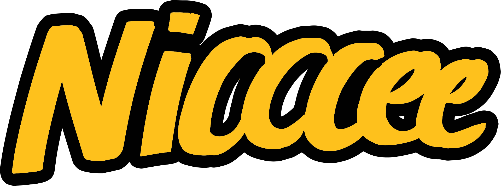 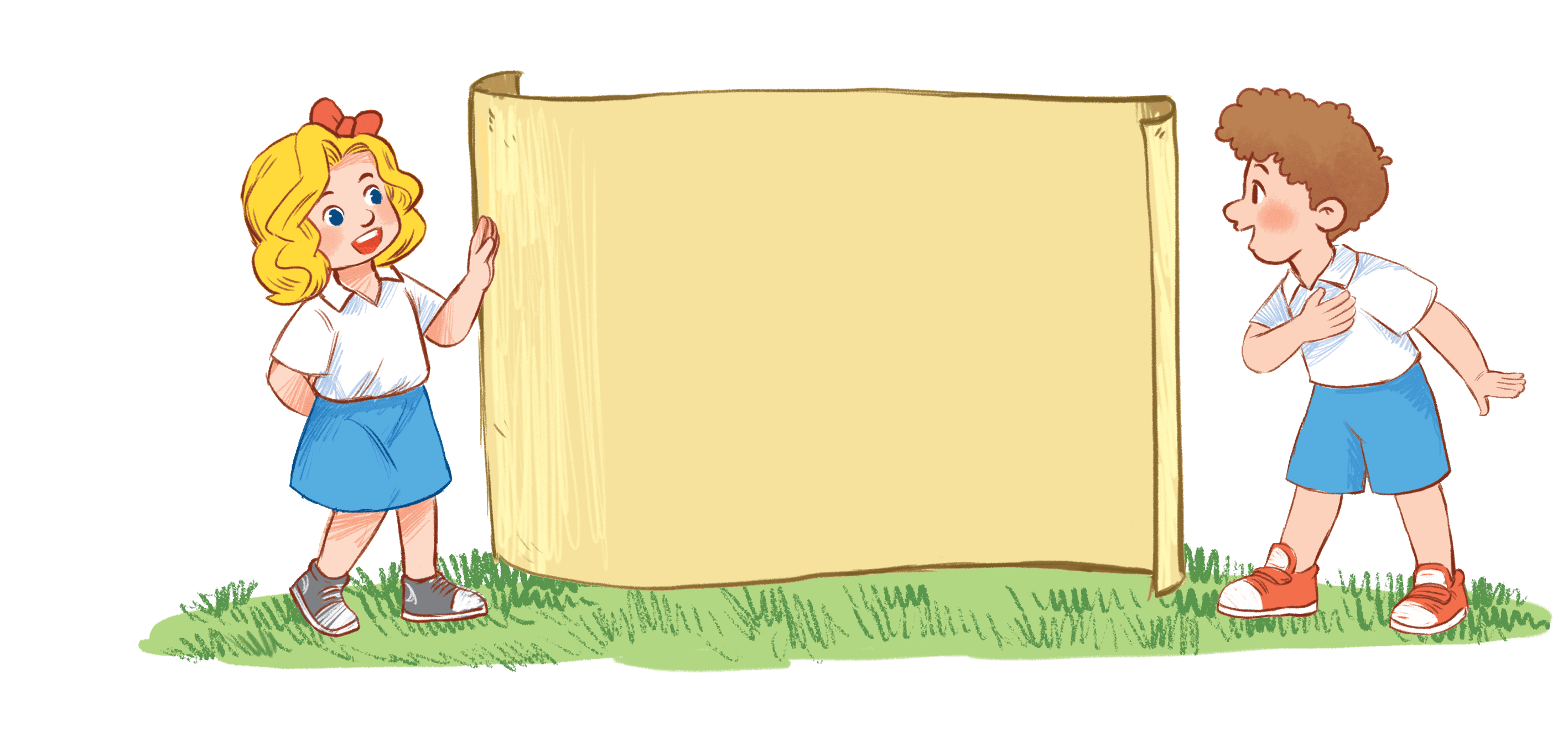 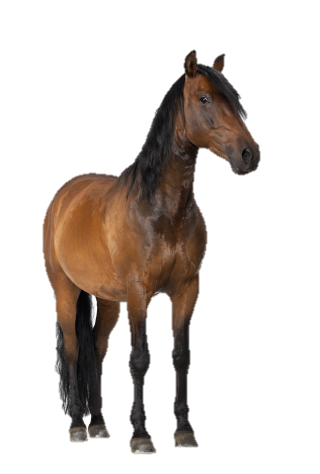 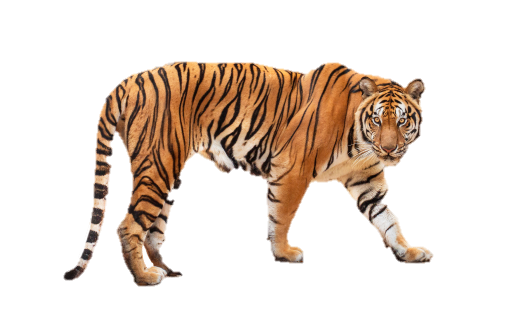 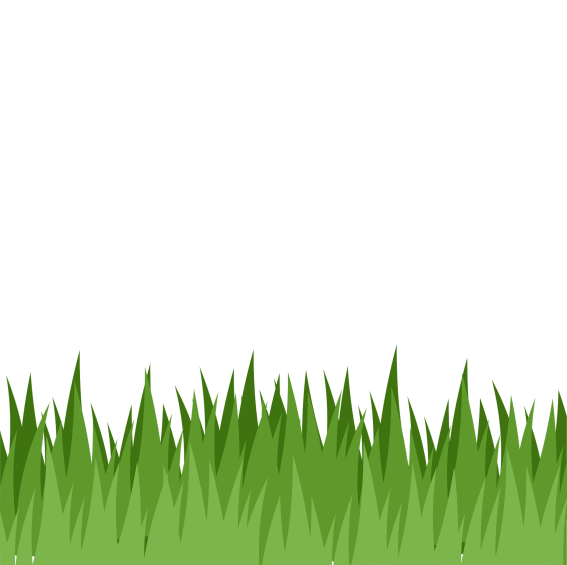 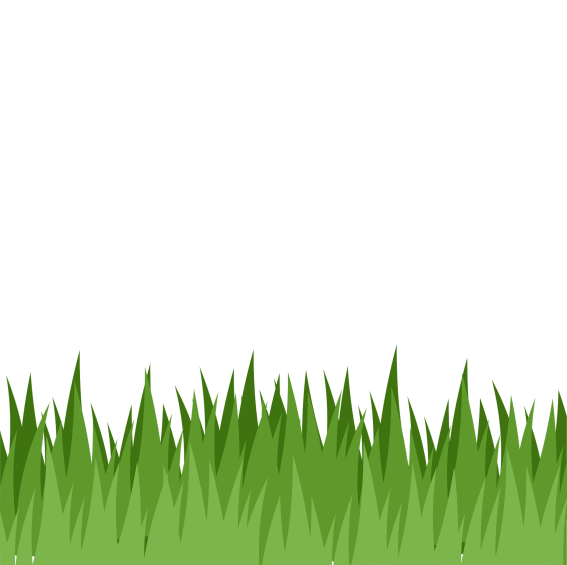 a tiger!
a tiger!
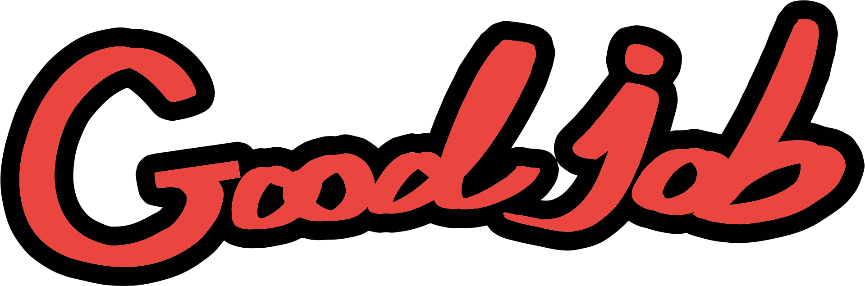 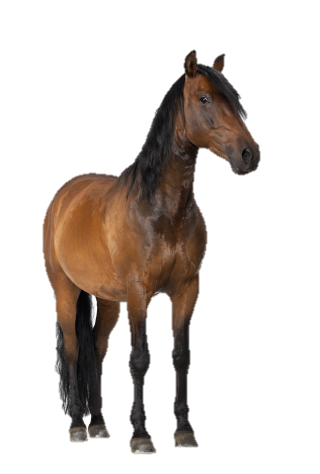 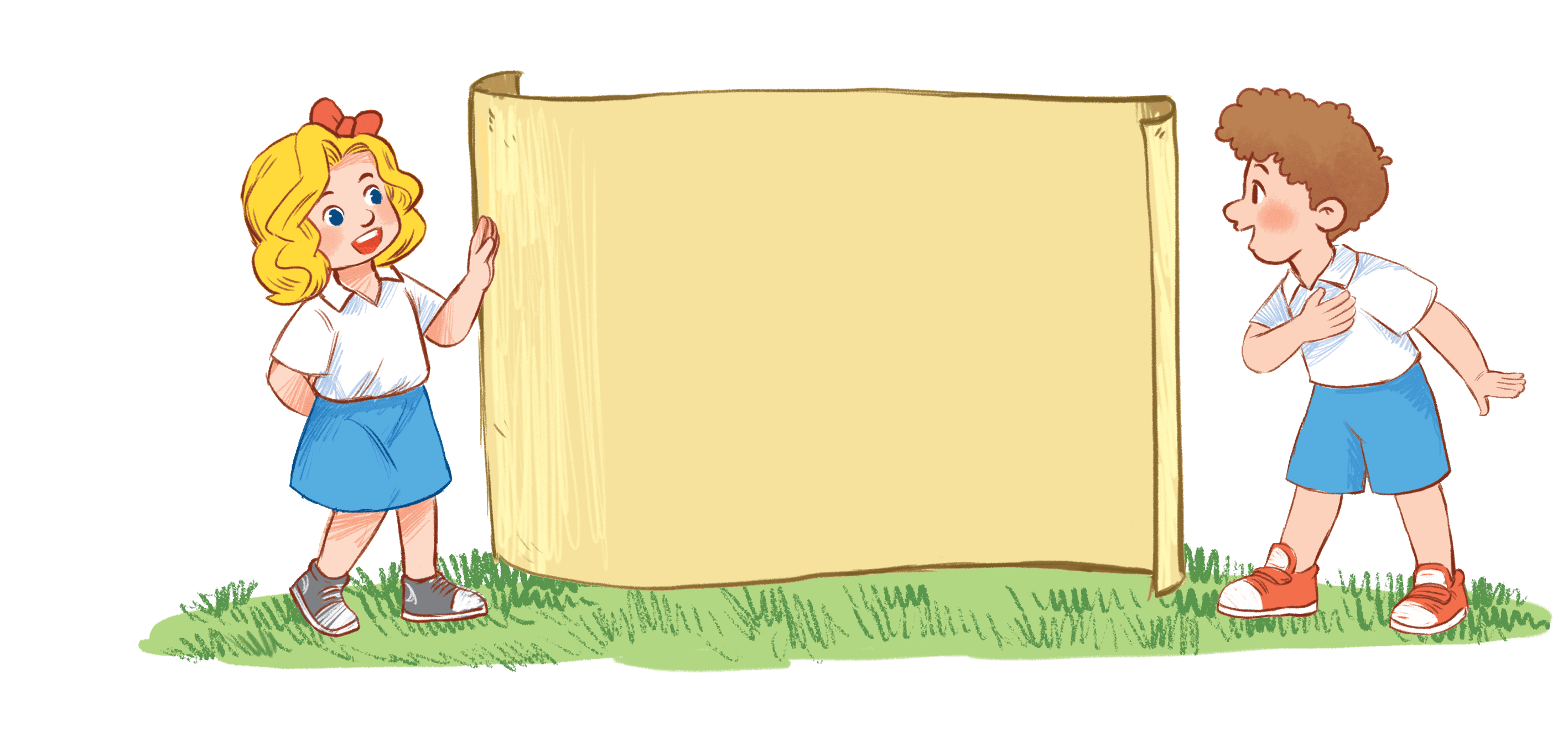 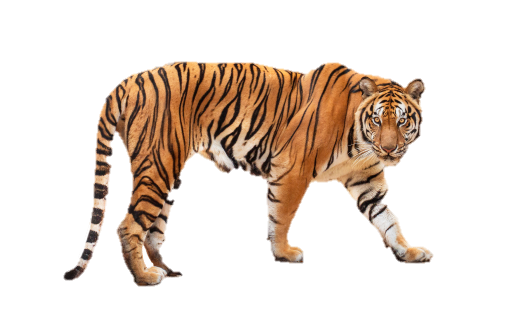 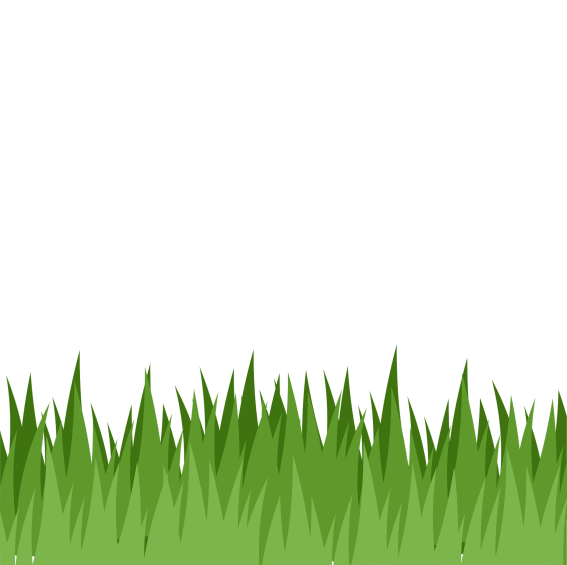 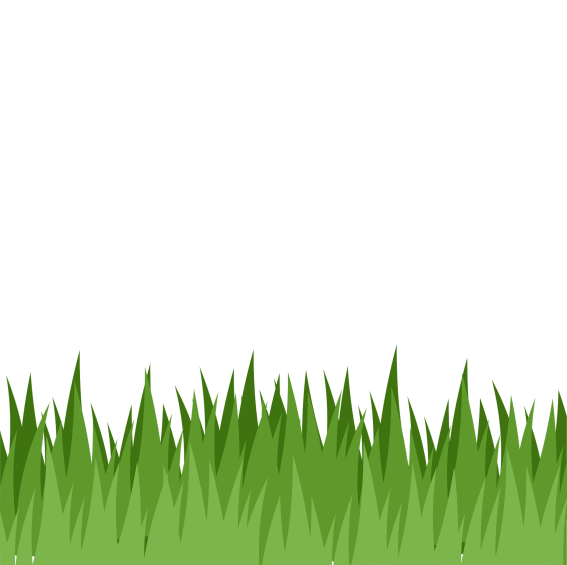 a peacock!
a peacock!
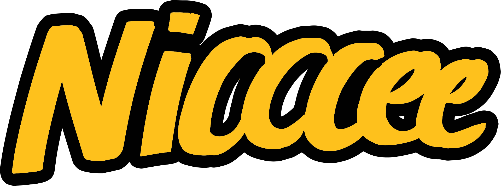 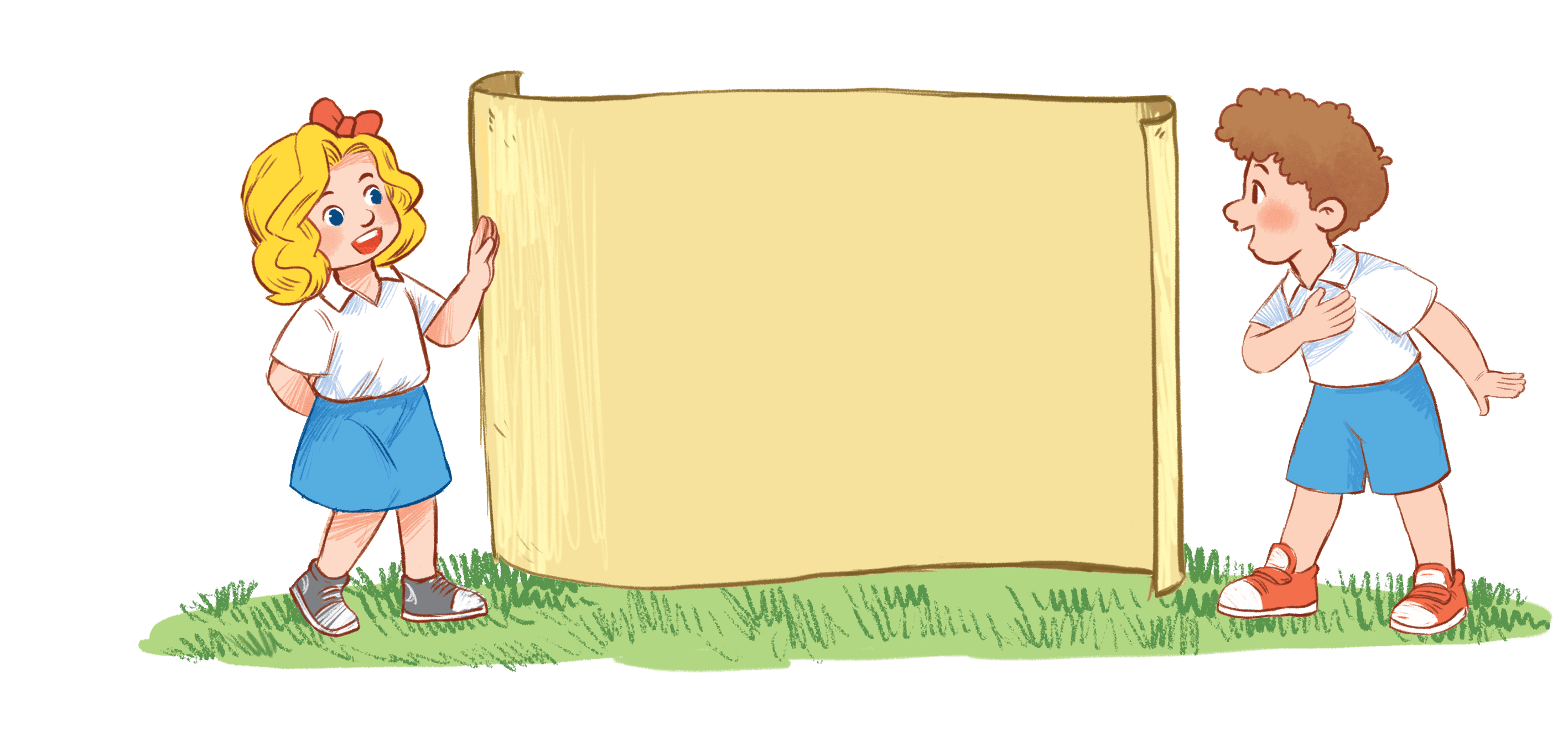 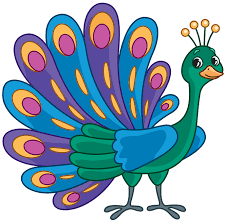 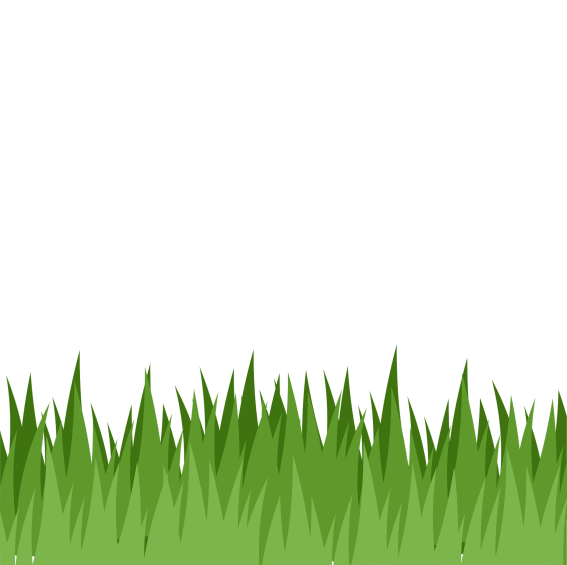 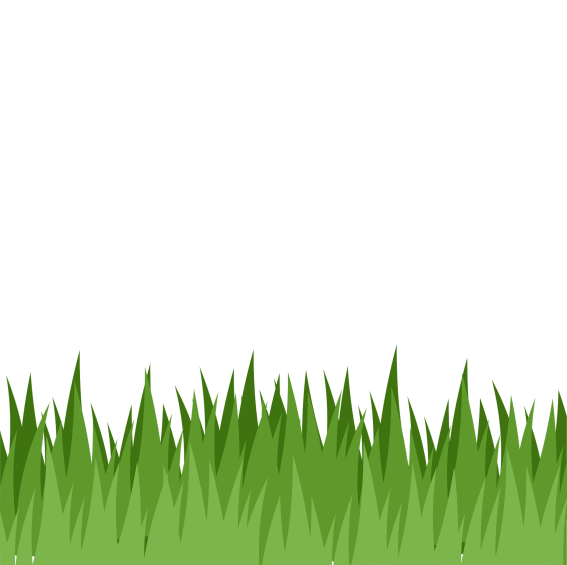 a monkey!
a monkey!
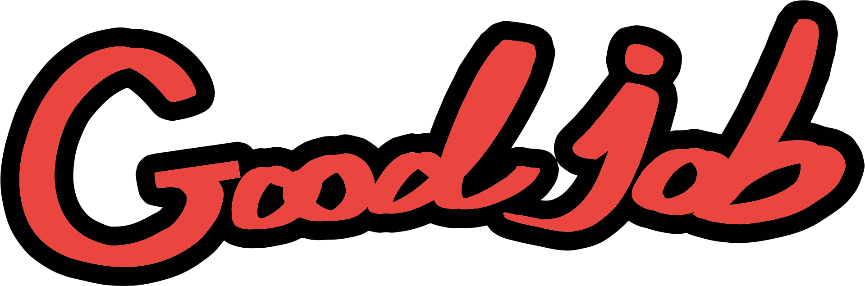 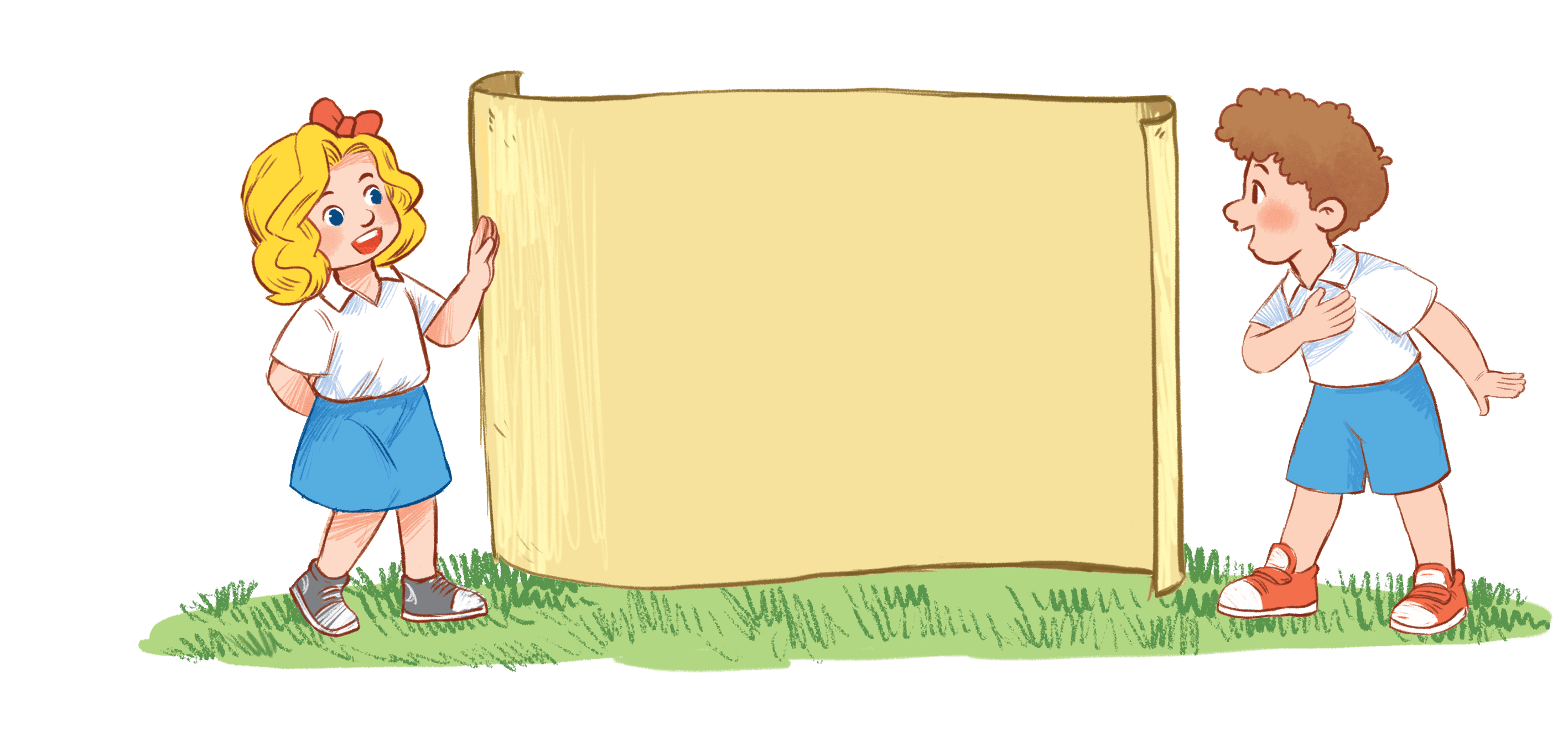 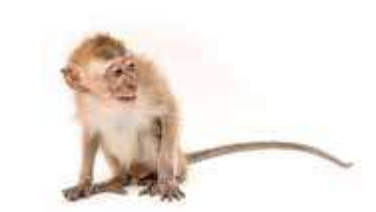 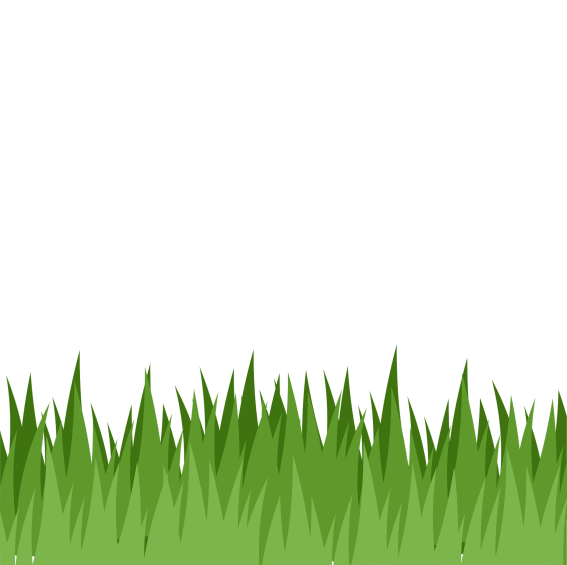 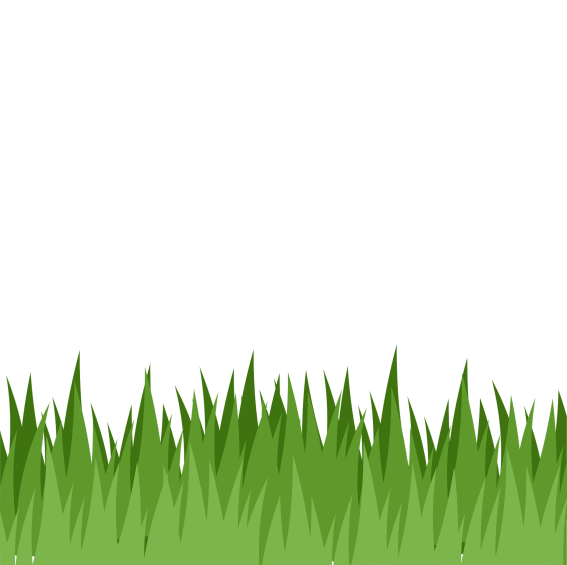 X
O
1
X
O
2
X
O
3
X
O
4
X
O
5
X
O
6
X
O
7
X
O
8
X
O
9
PLAY AGAIN
[Speaker Notes: Click once to reveal a circle
Click again to reveal a cross
Click once more to show the text again
Click play again to reset the board]
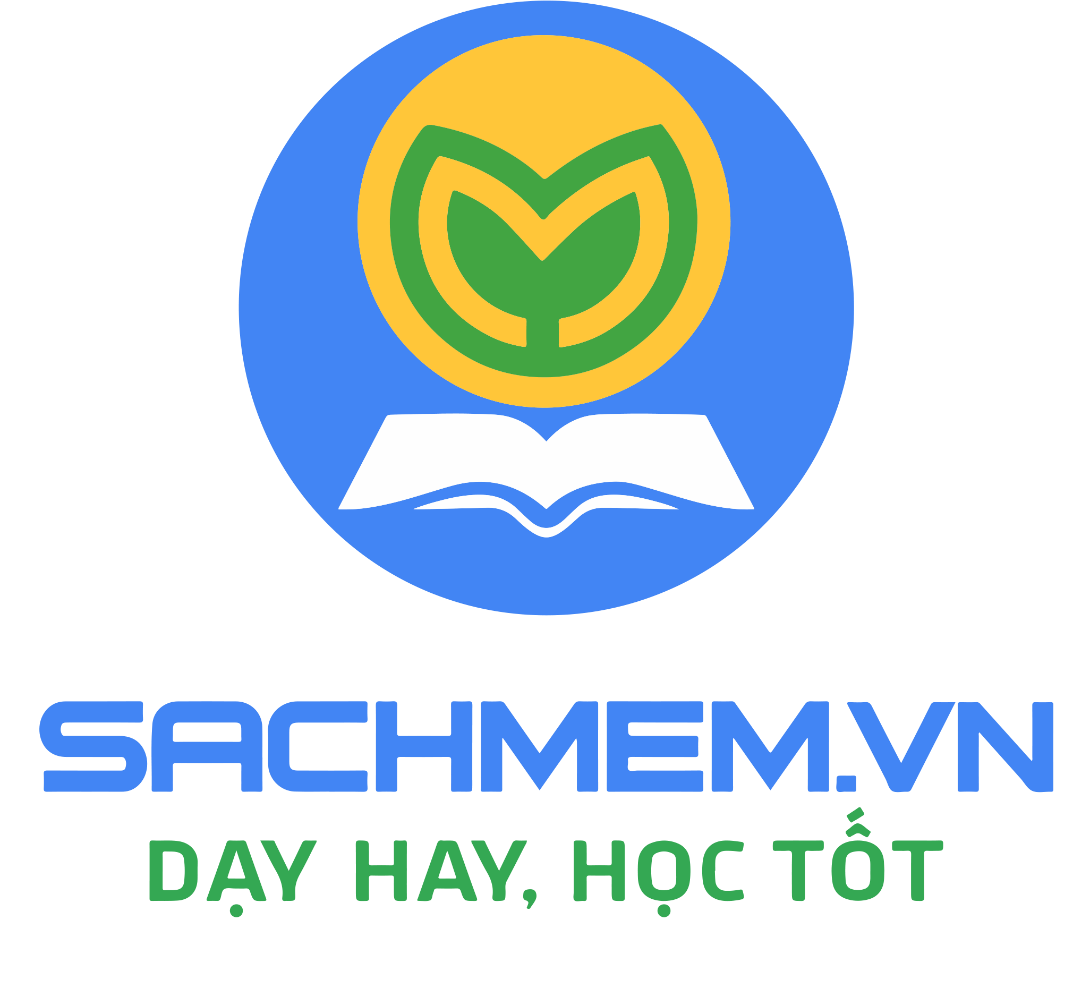 Website: sachmem.vn
Fanpage: www.facebook.com/sachmem.vn